بسم الله الرحمن الرحیم
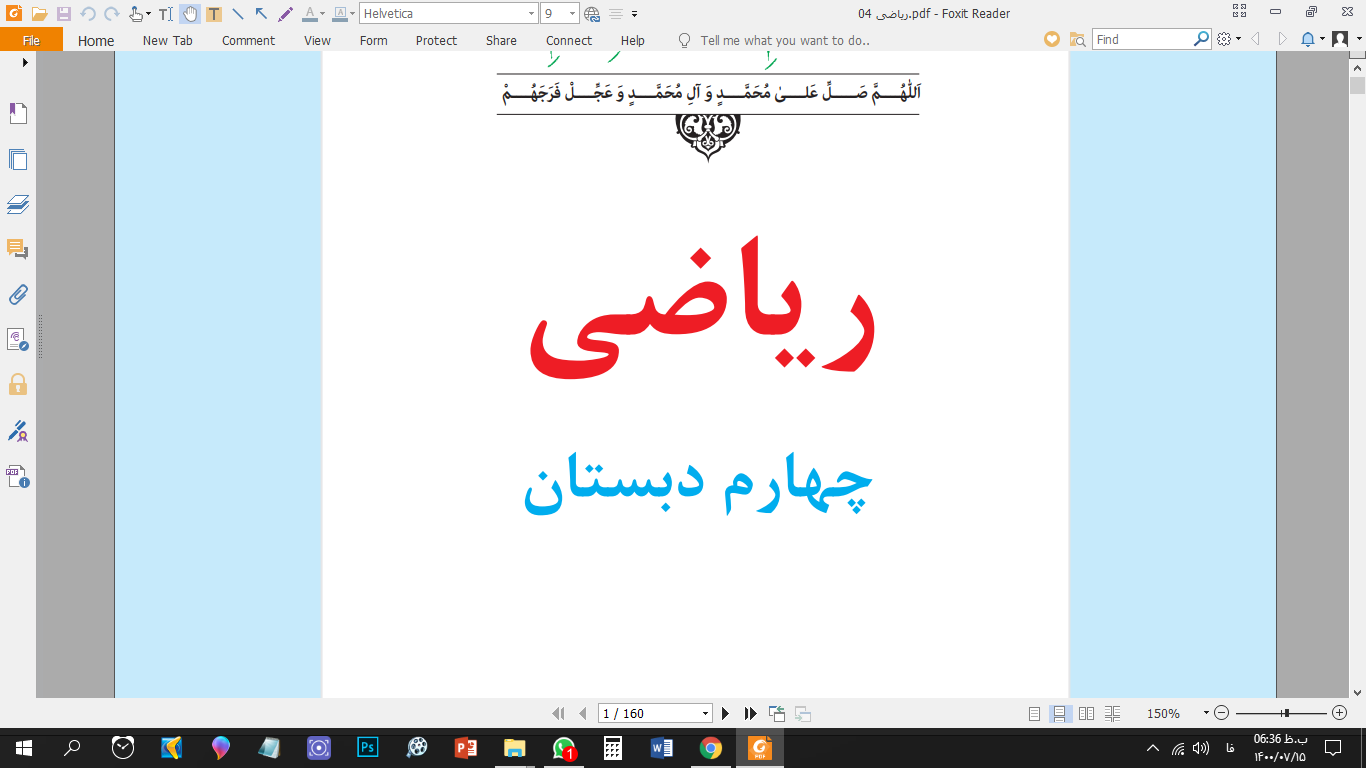 صفحه ی 3
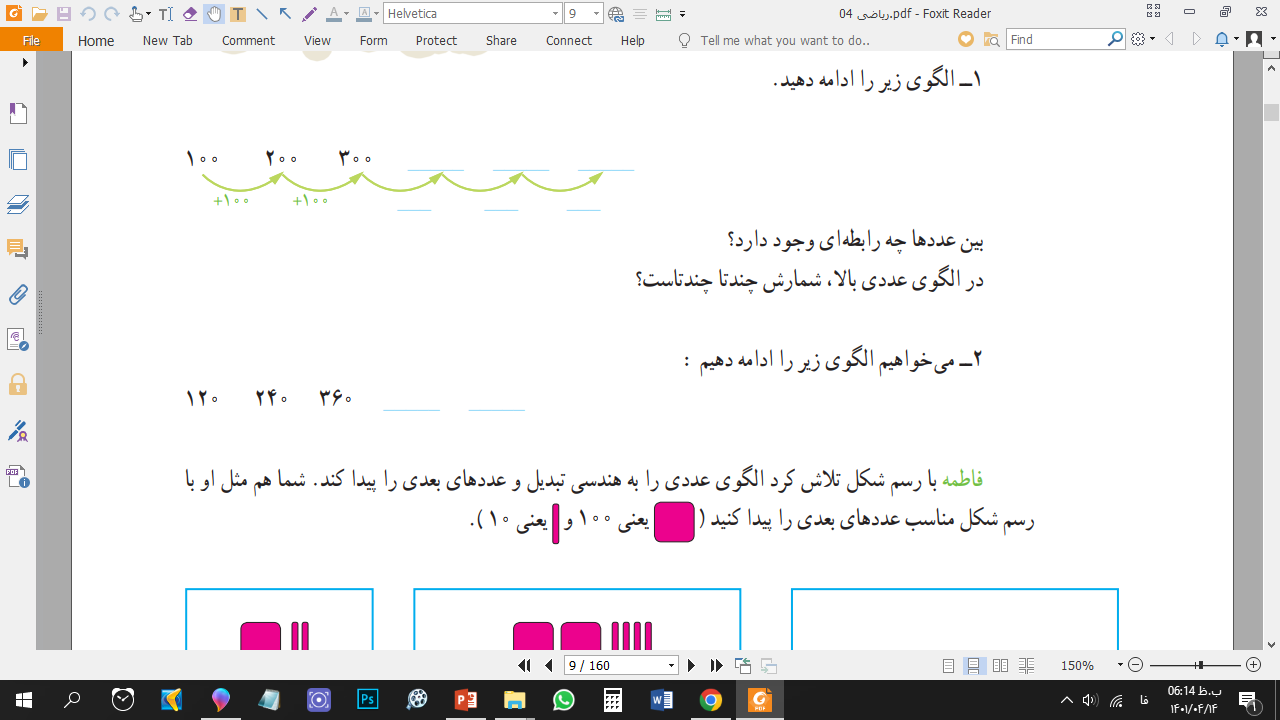 600
400
500
100+
100+
100+
هر عدد 100 تا از عدد قبل از خودش بیشتر است.
100 تا 100 تا
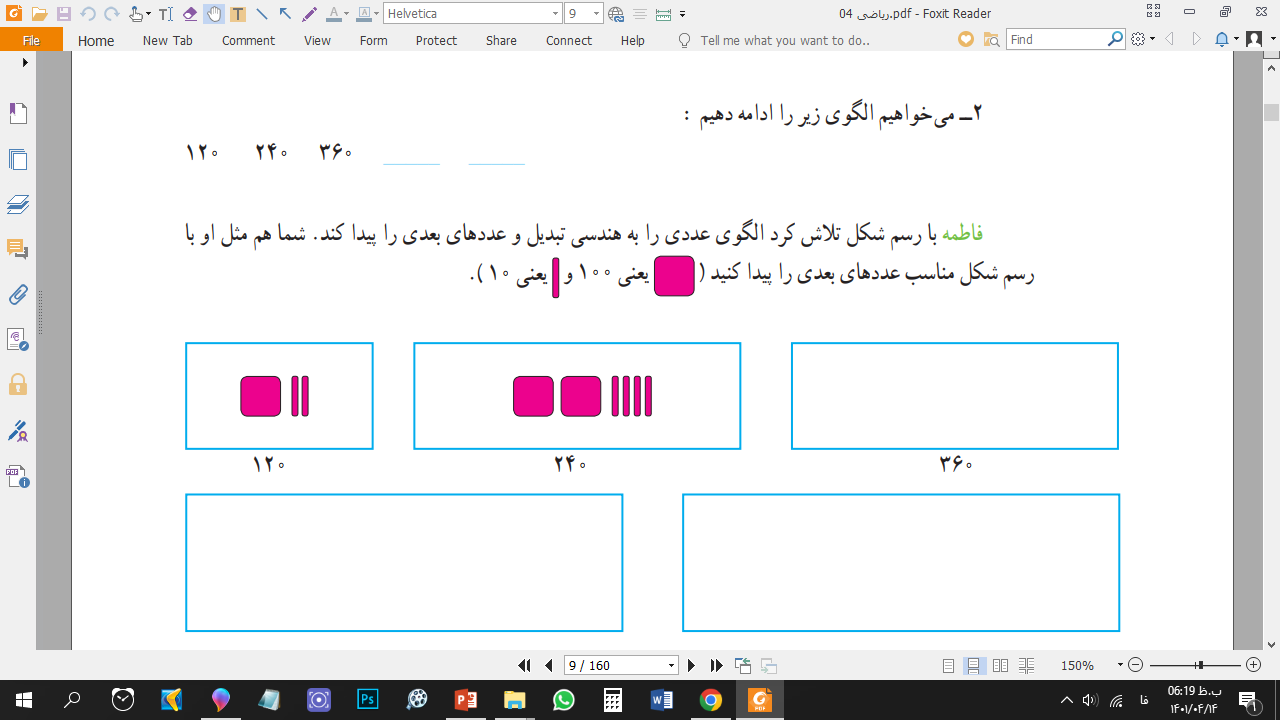 480
600
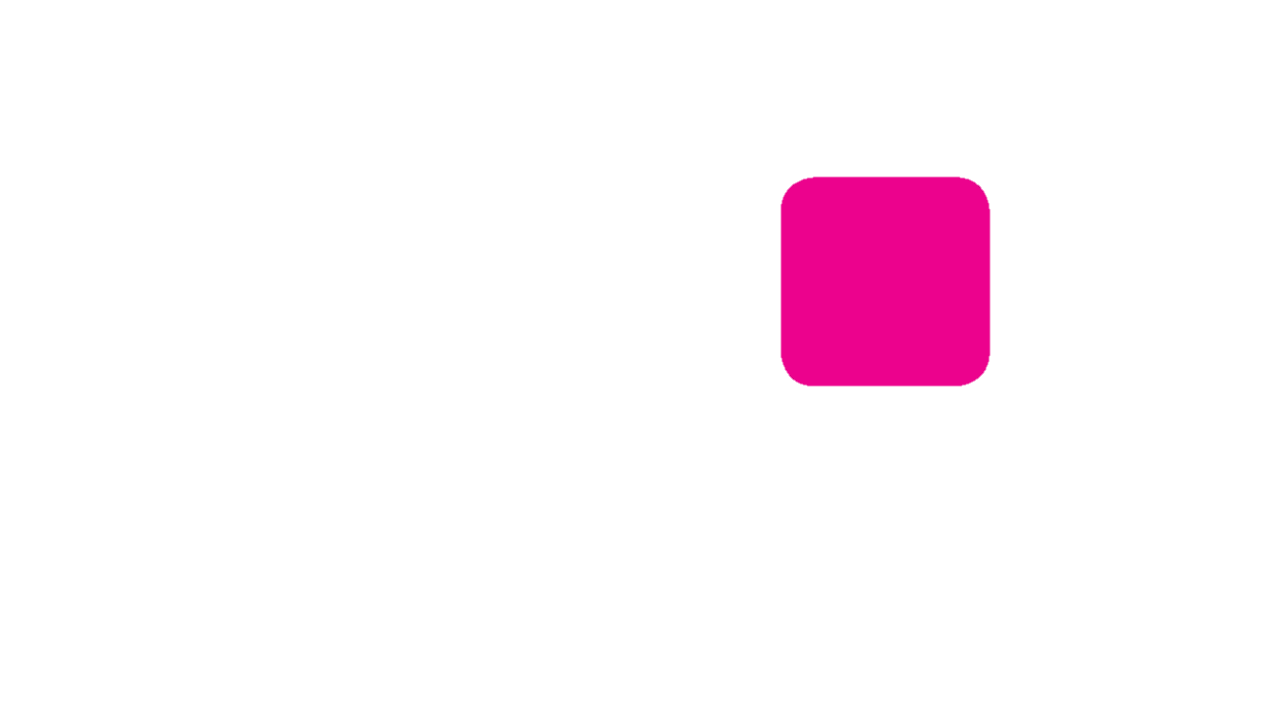 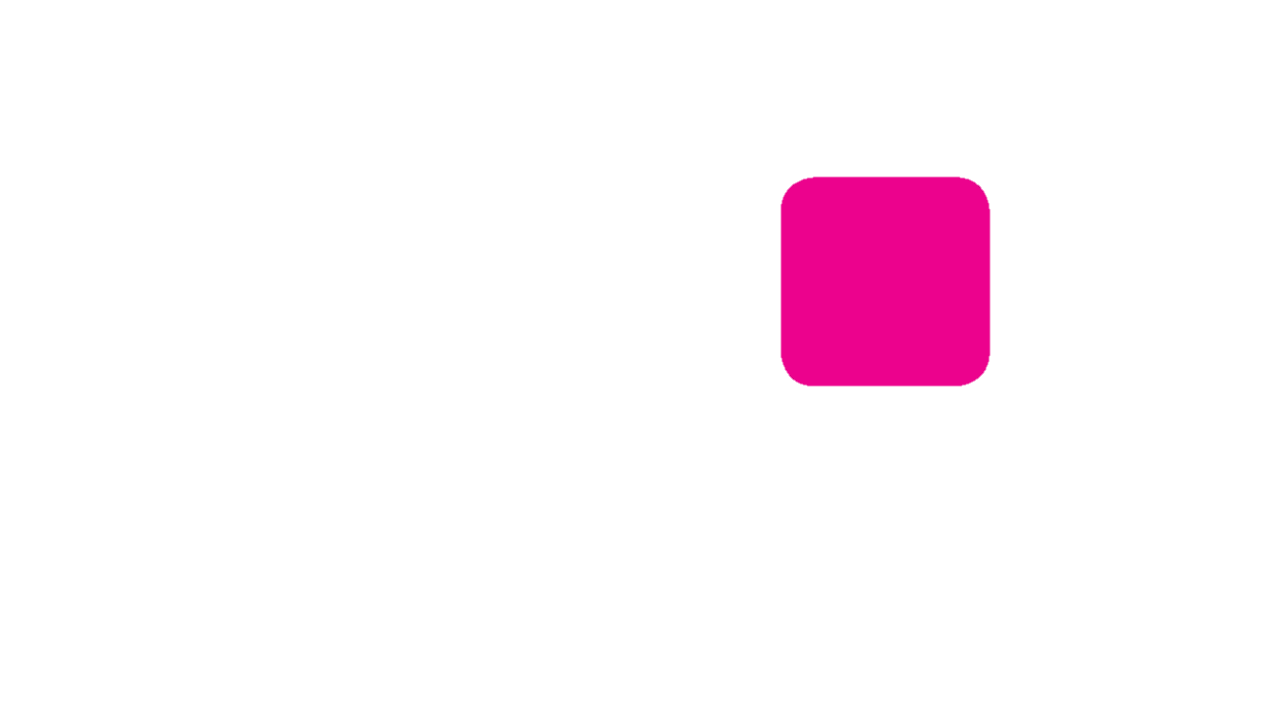 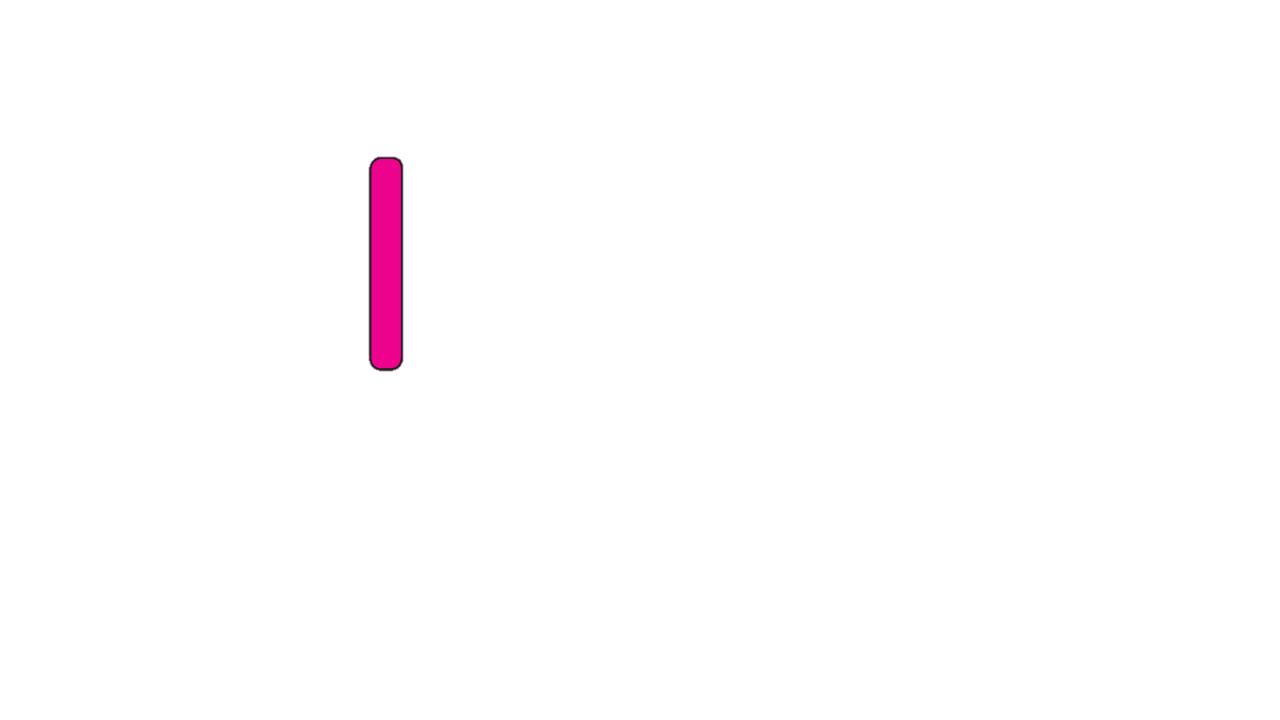 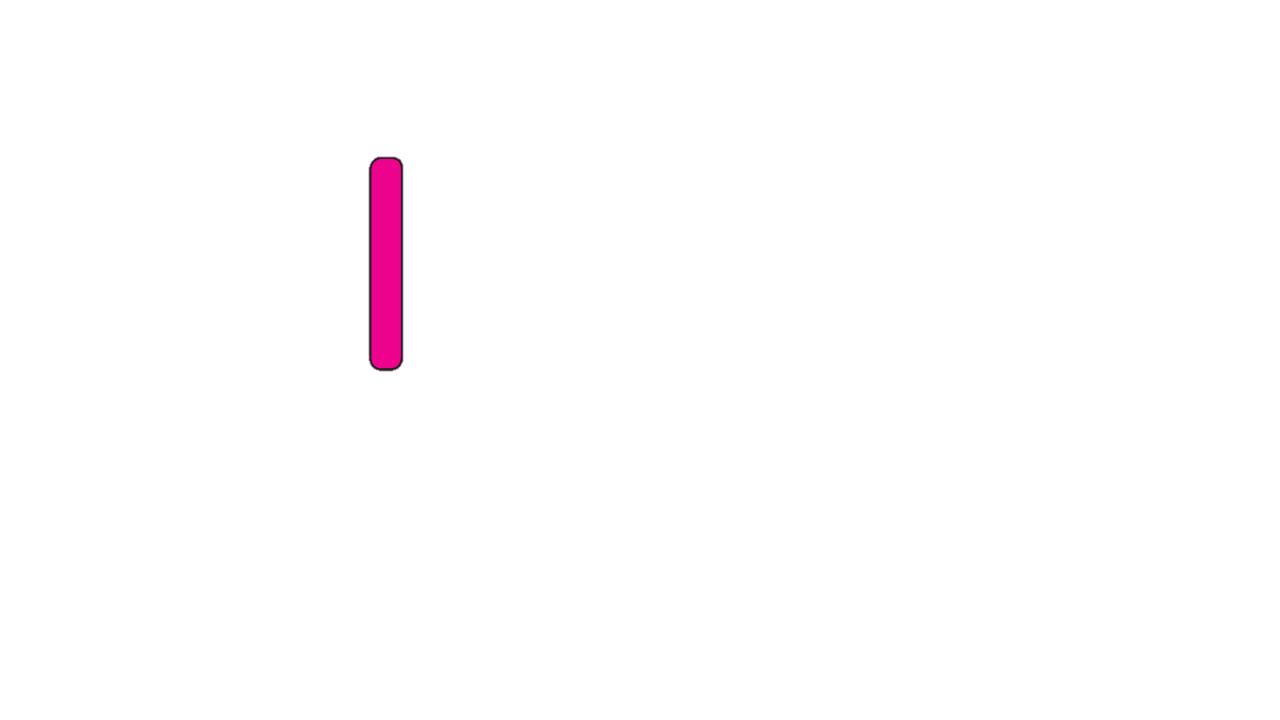 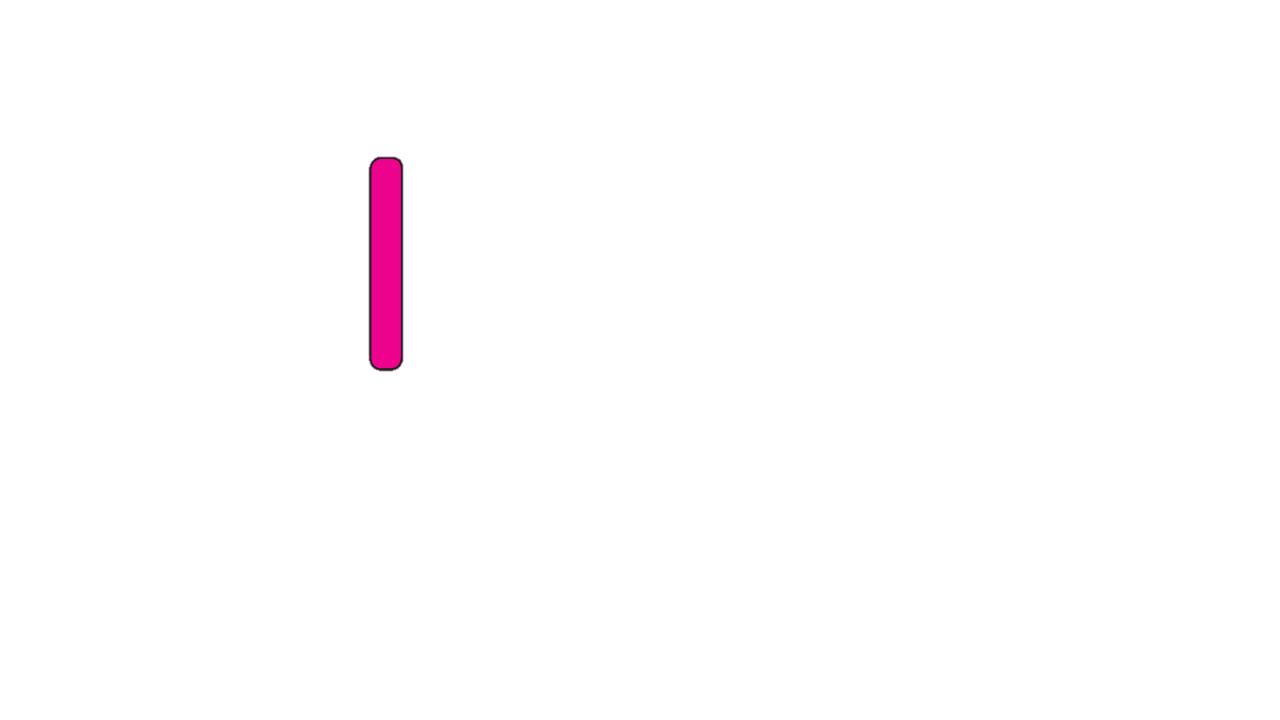 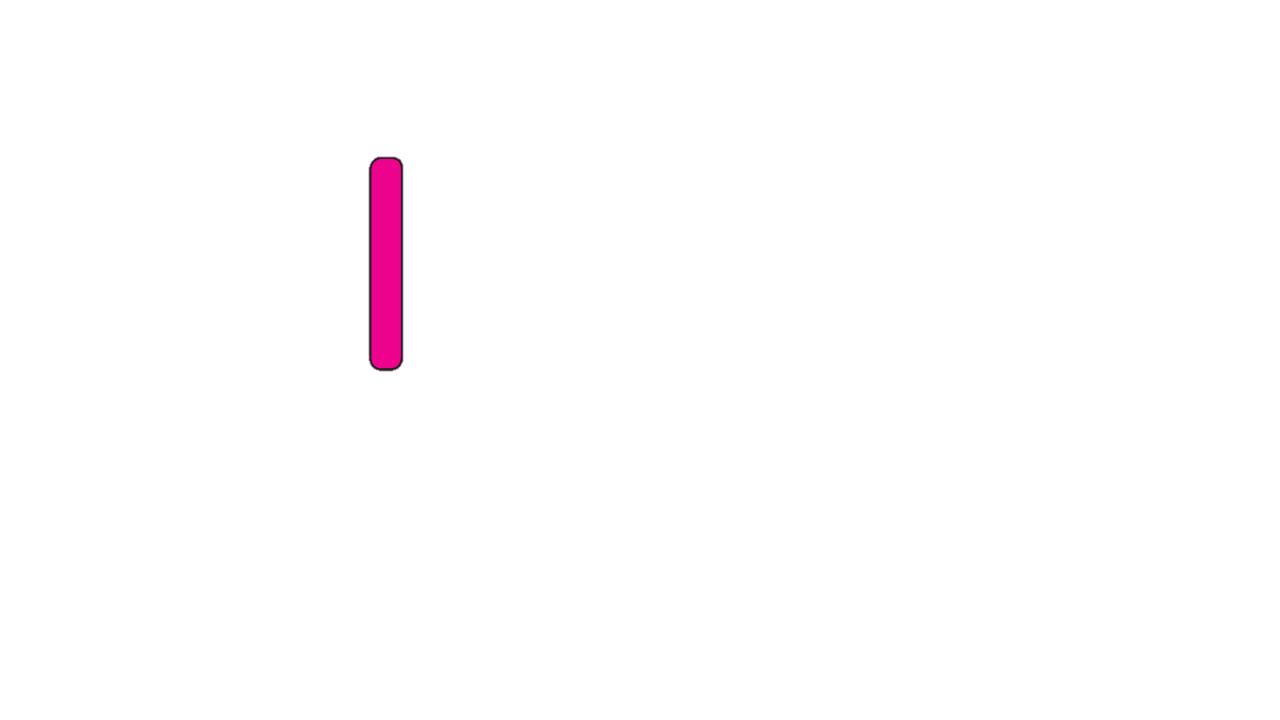 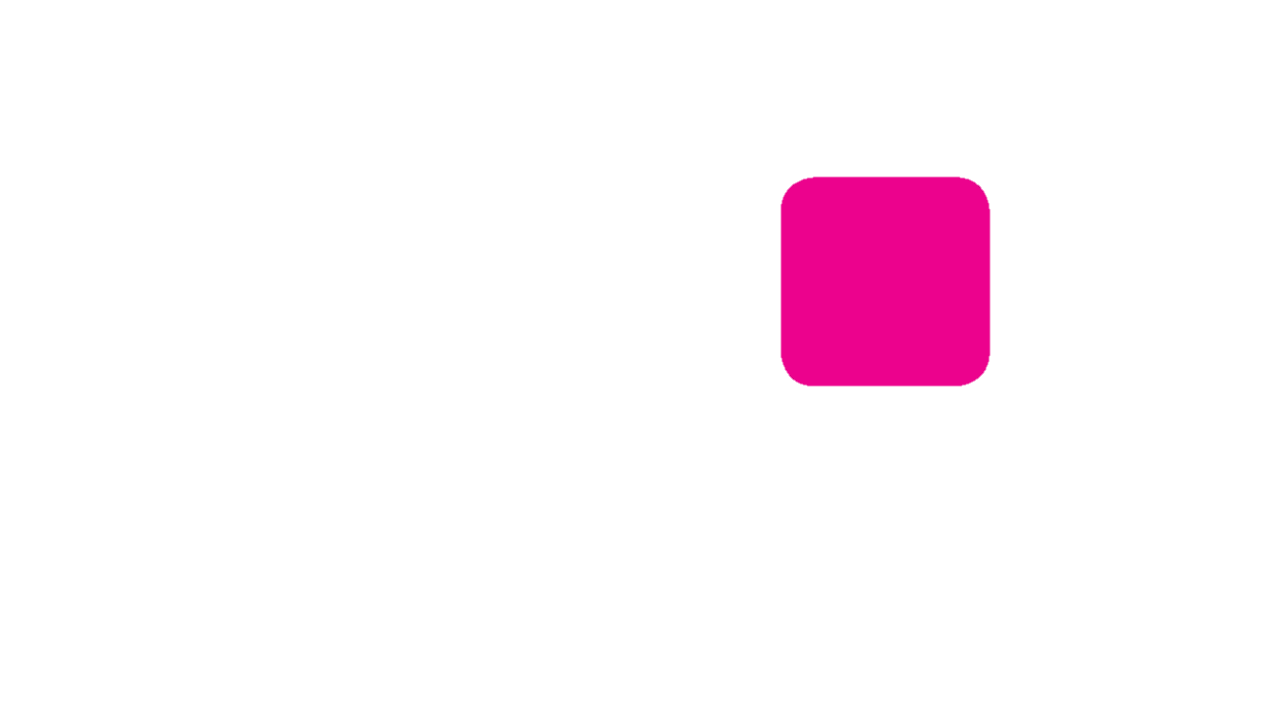 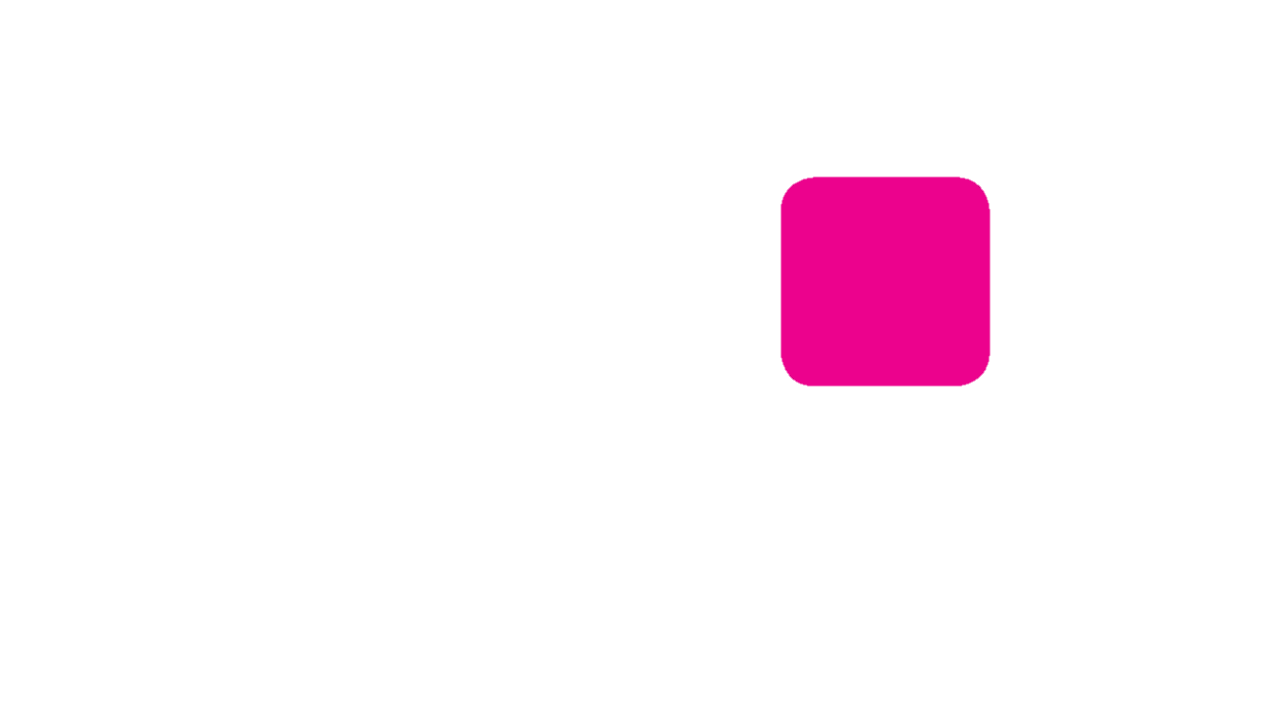 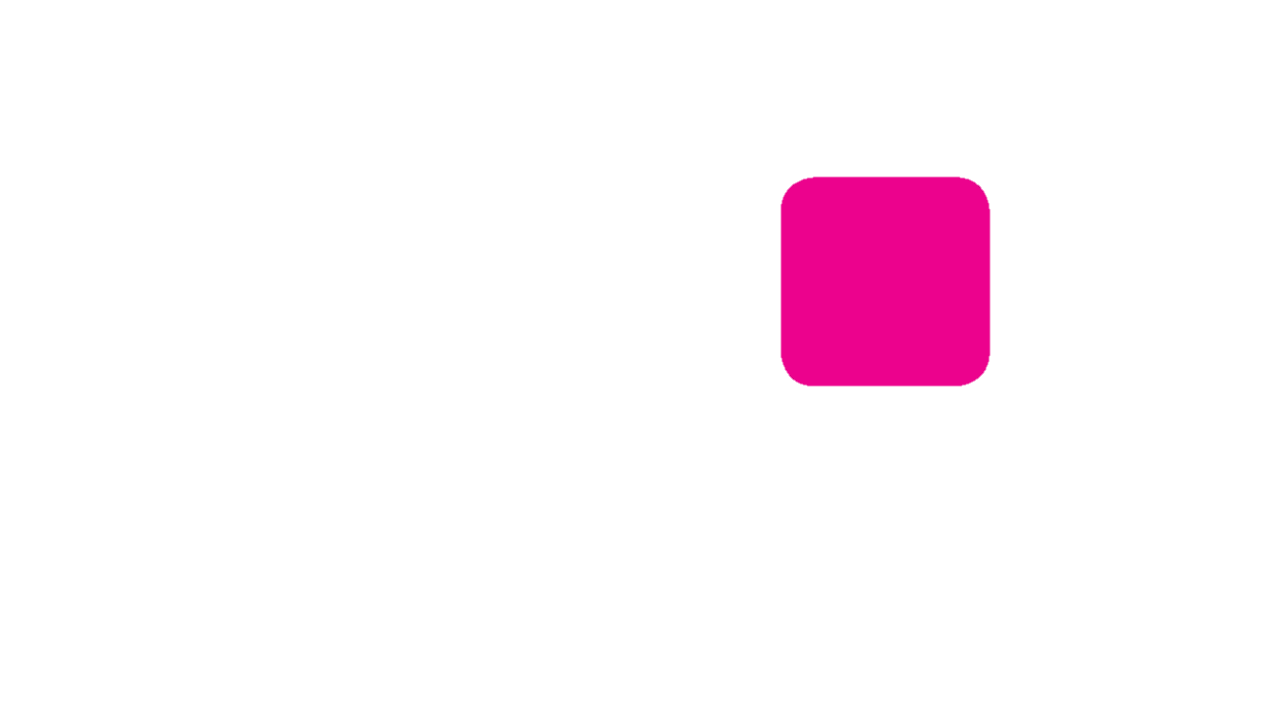 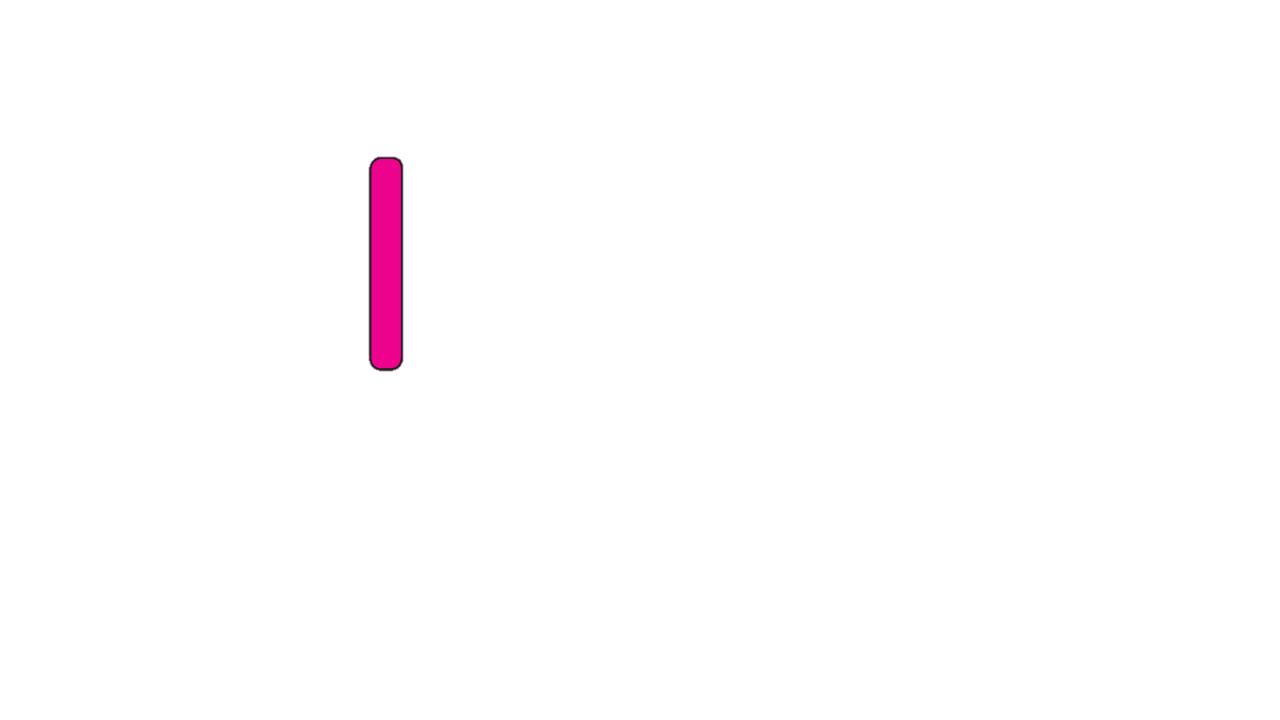 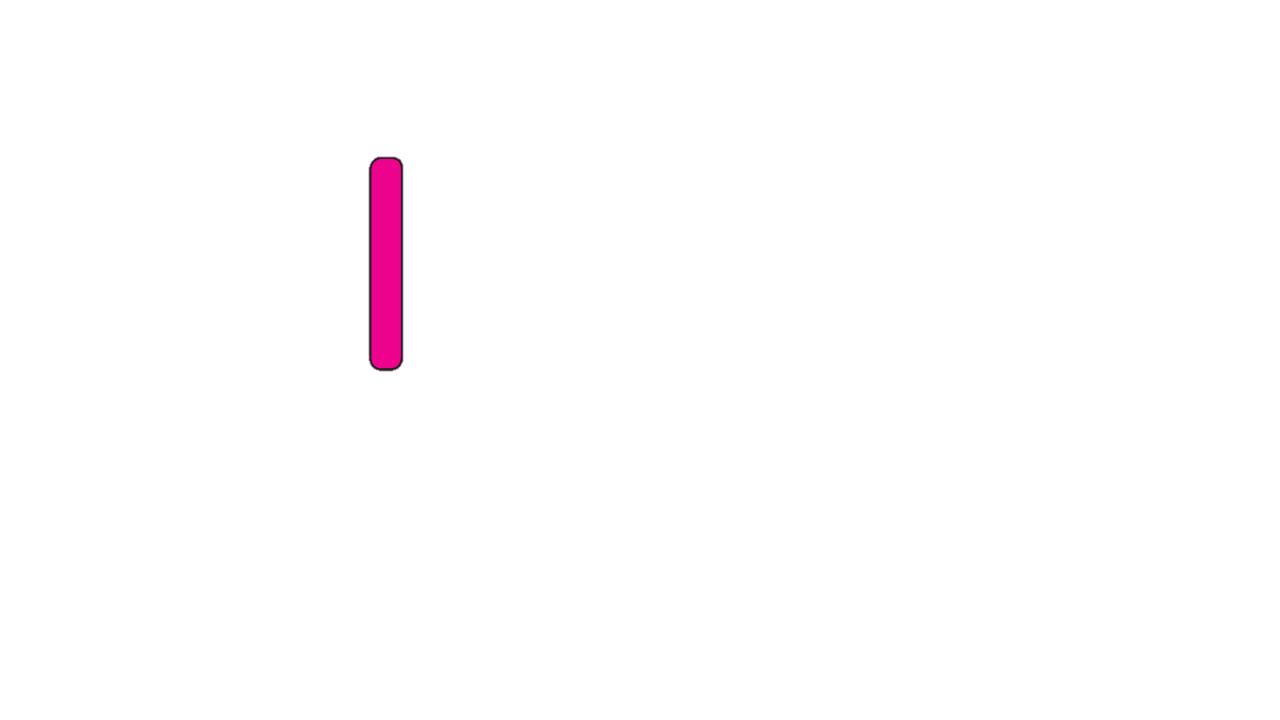 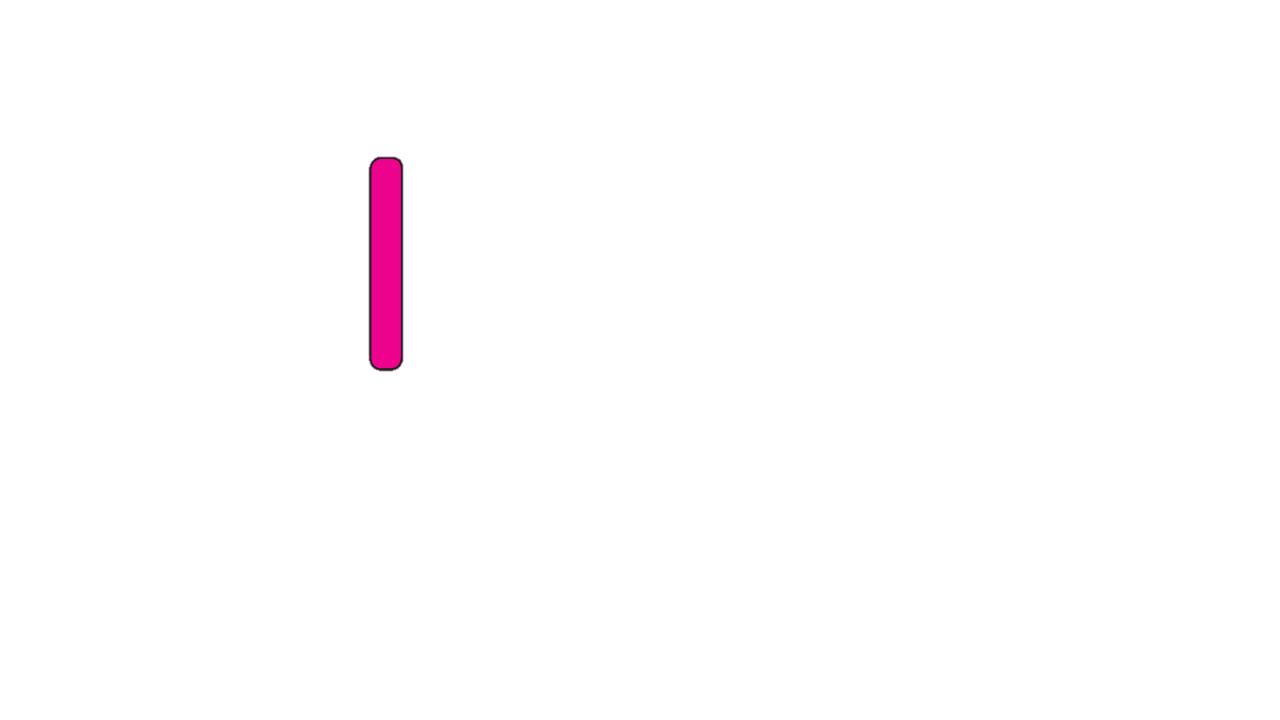 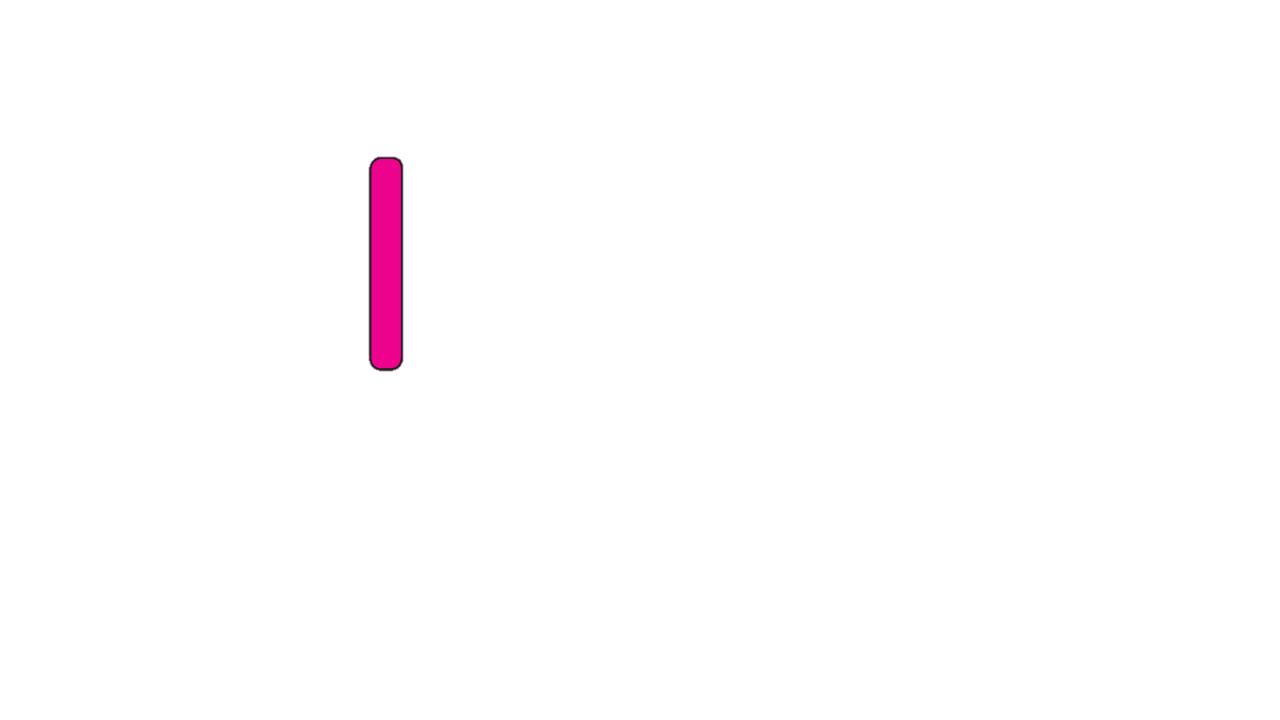 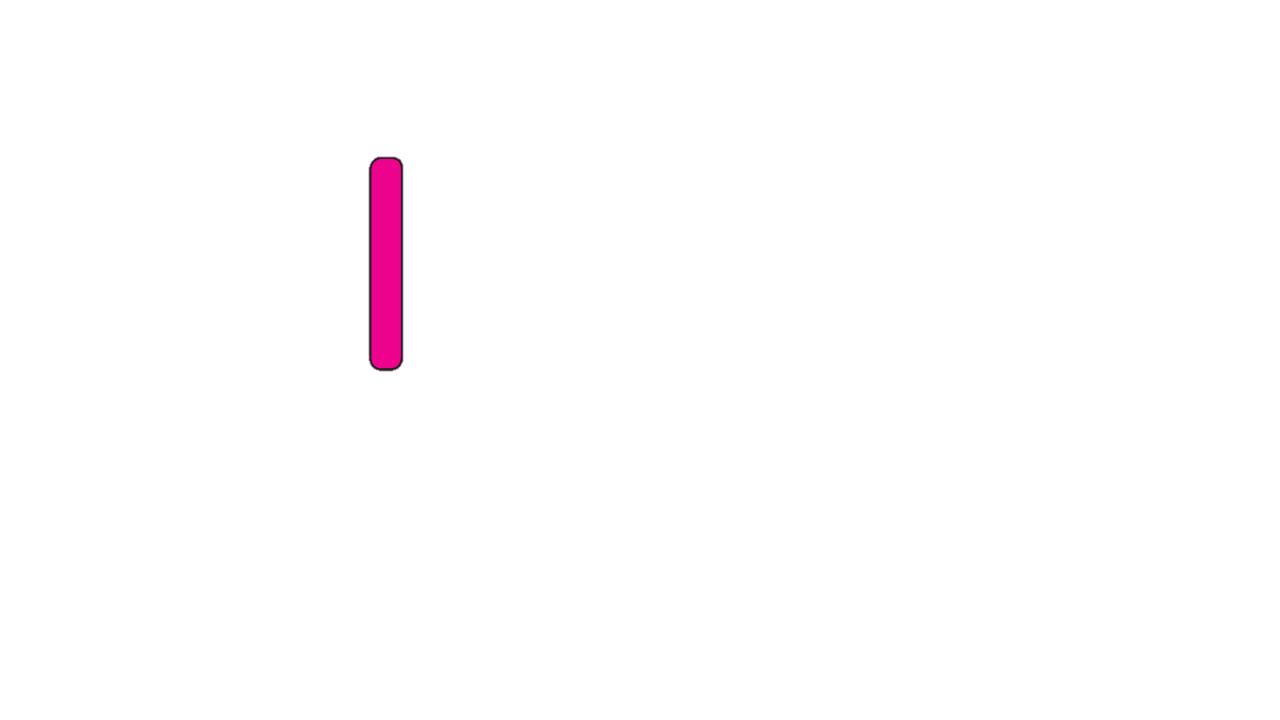 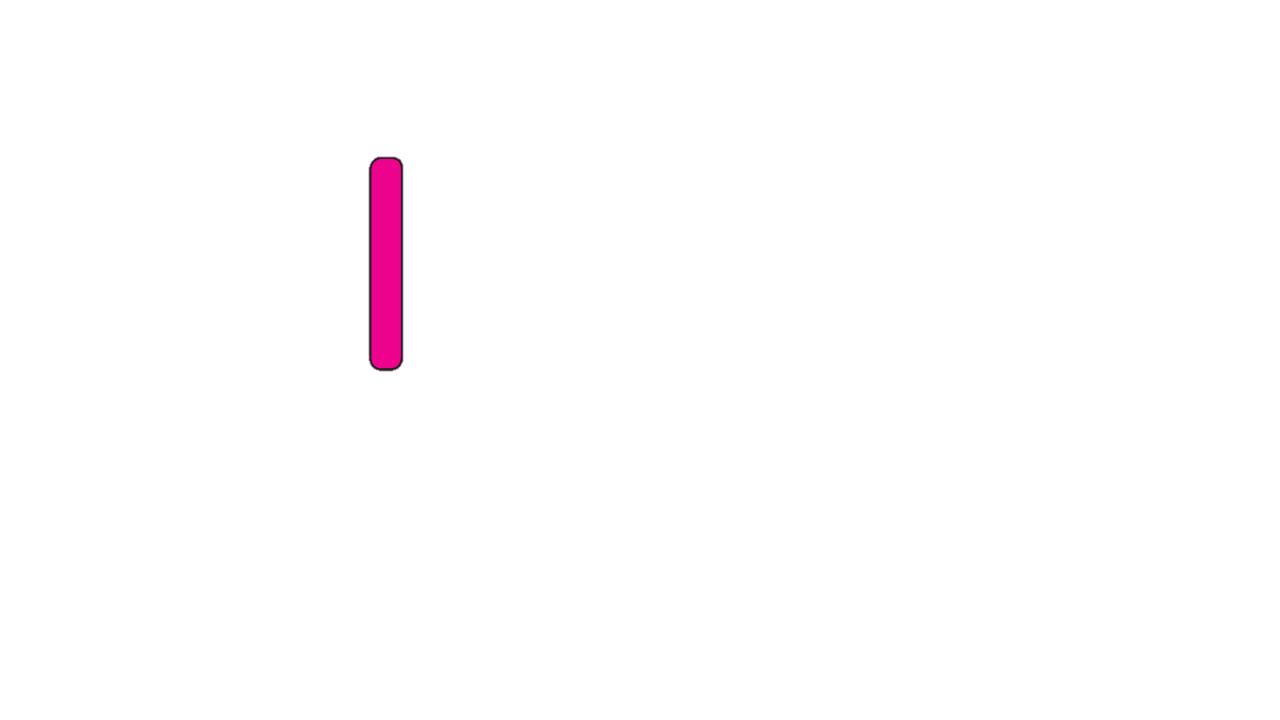 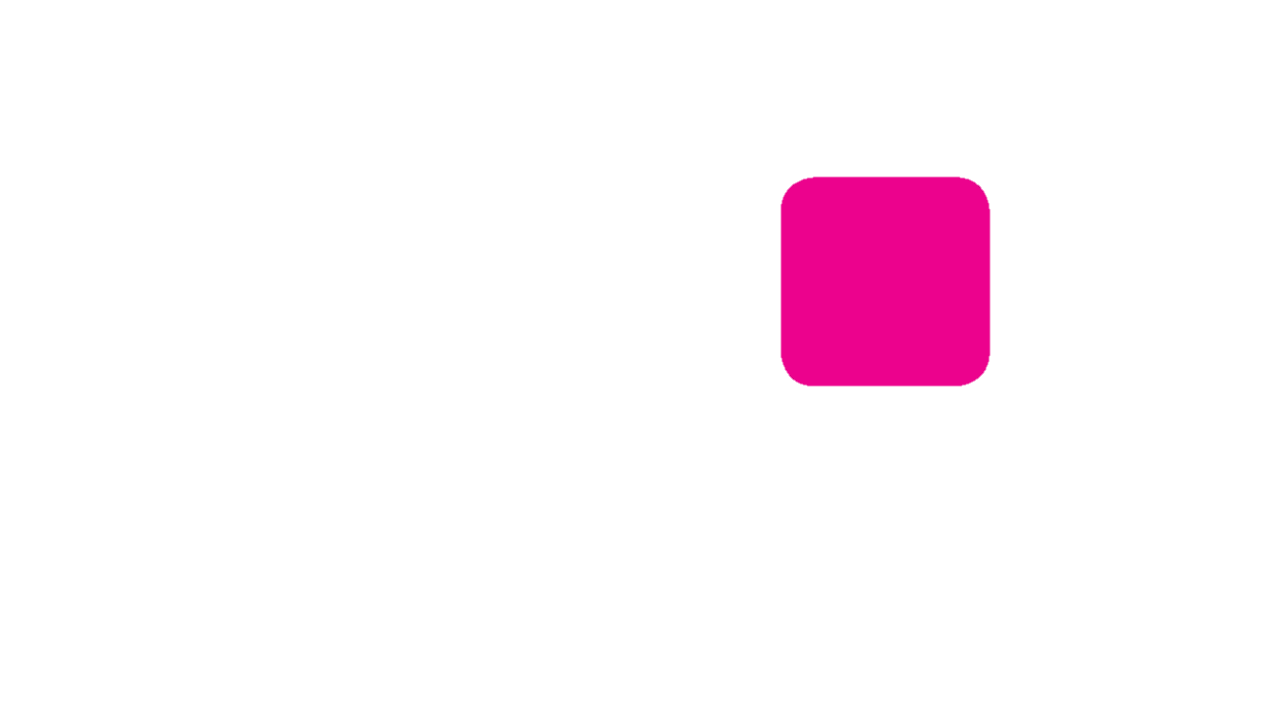 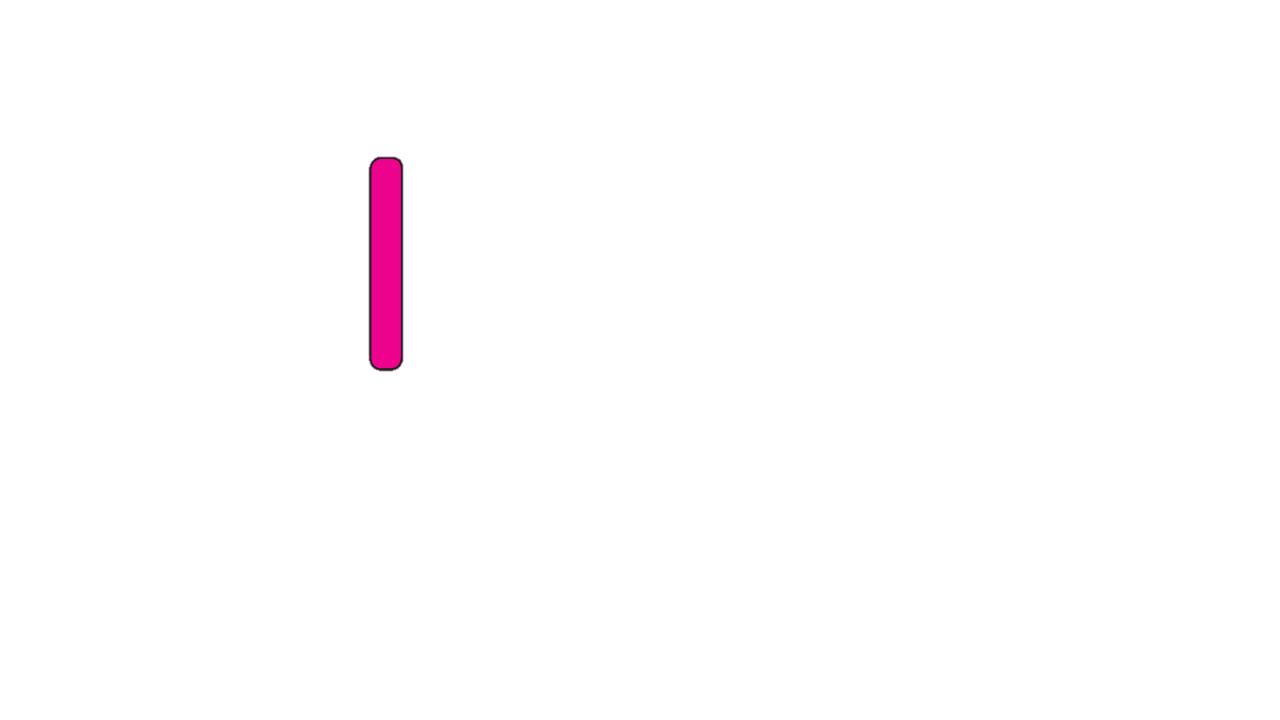 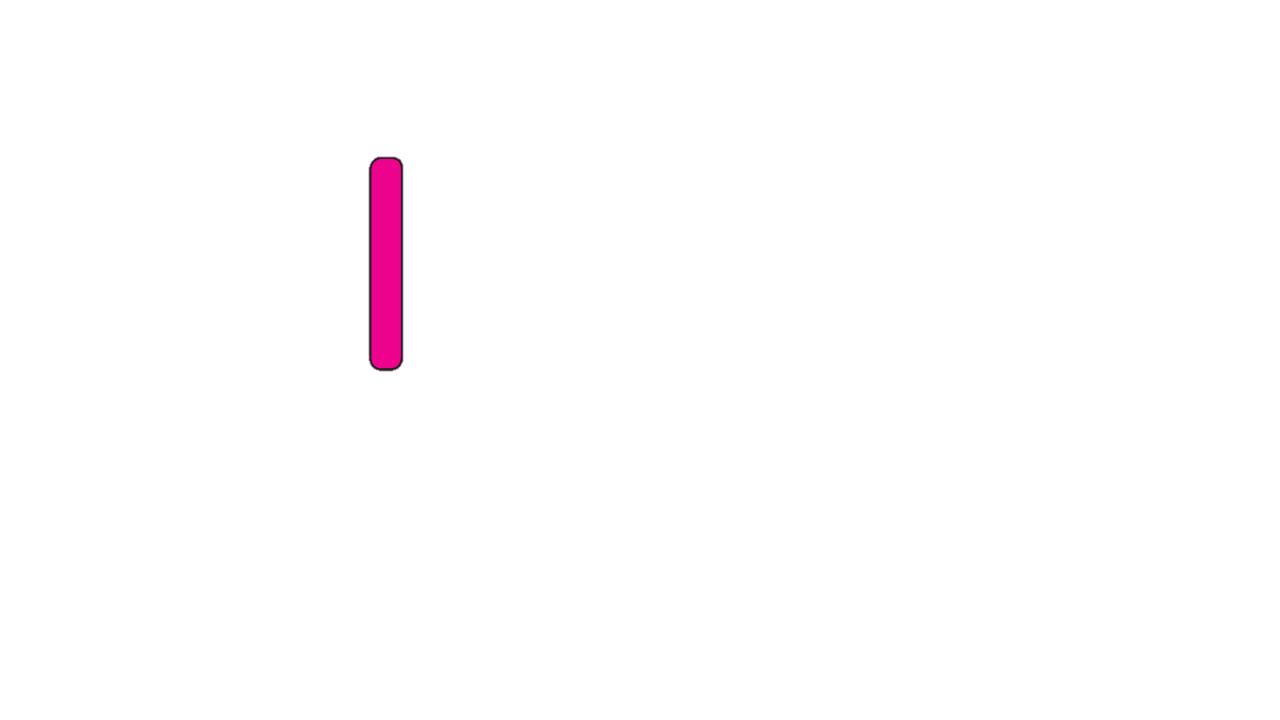 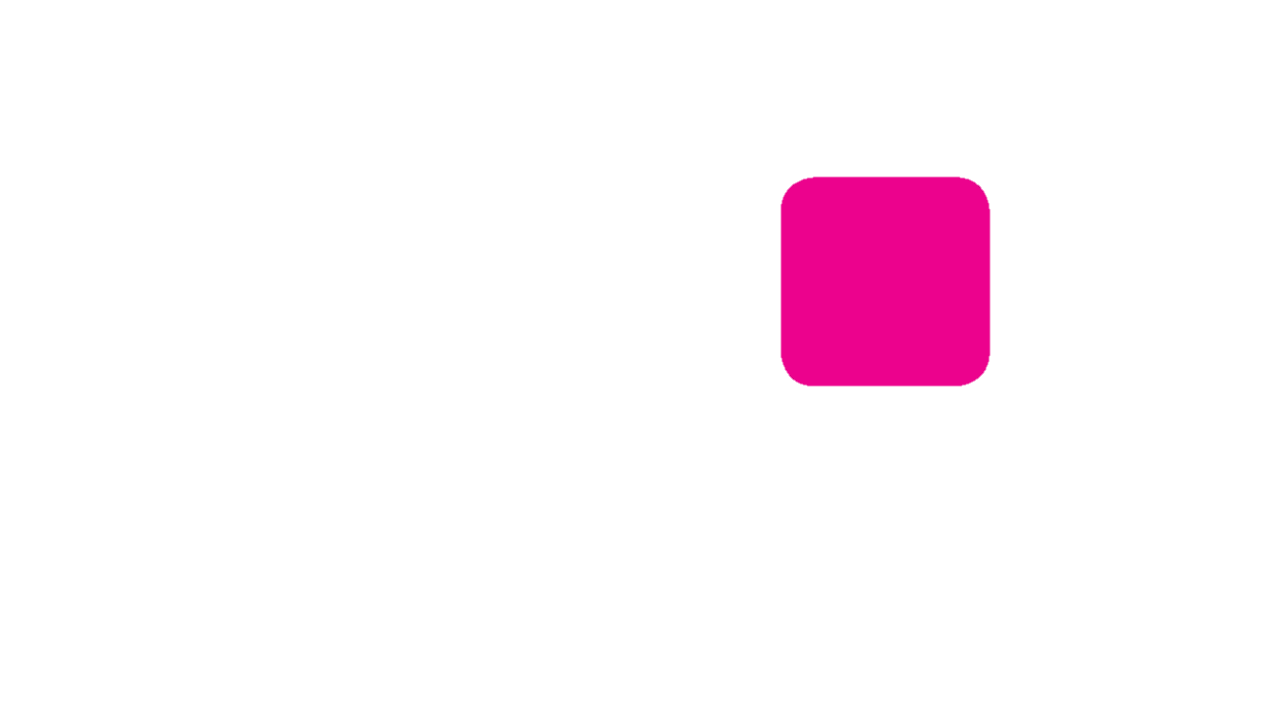 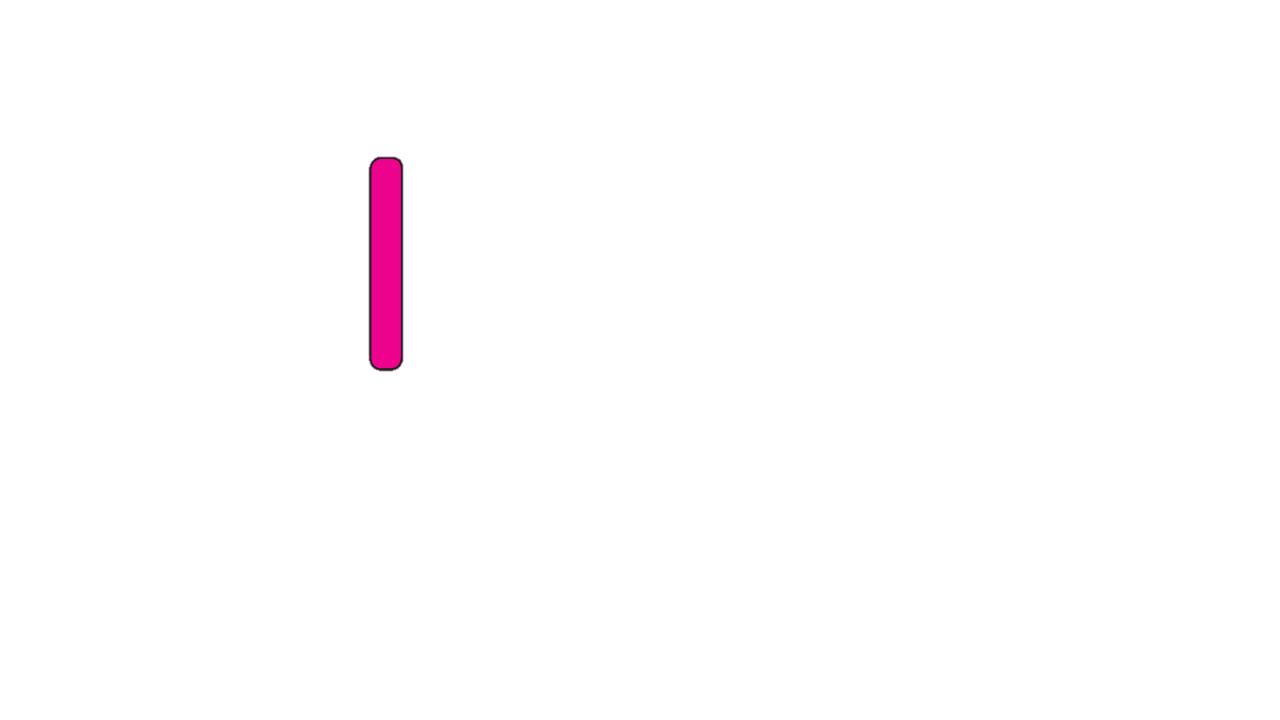 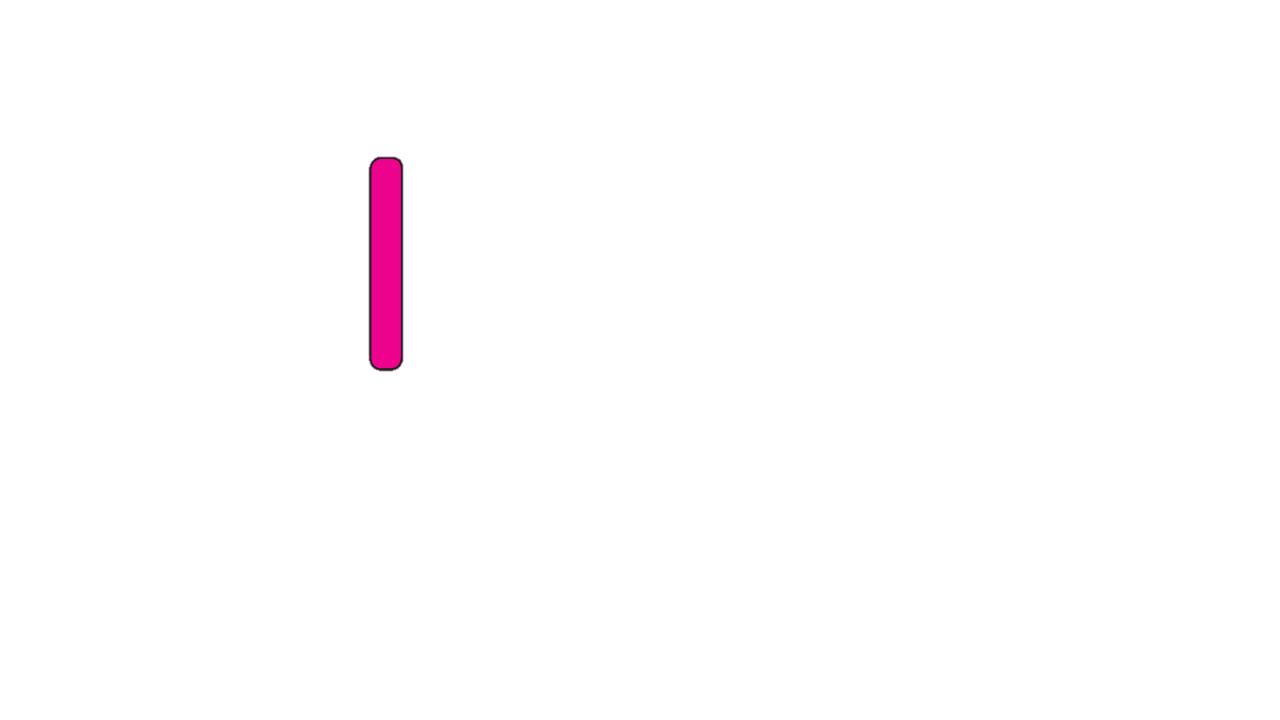 400
80
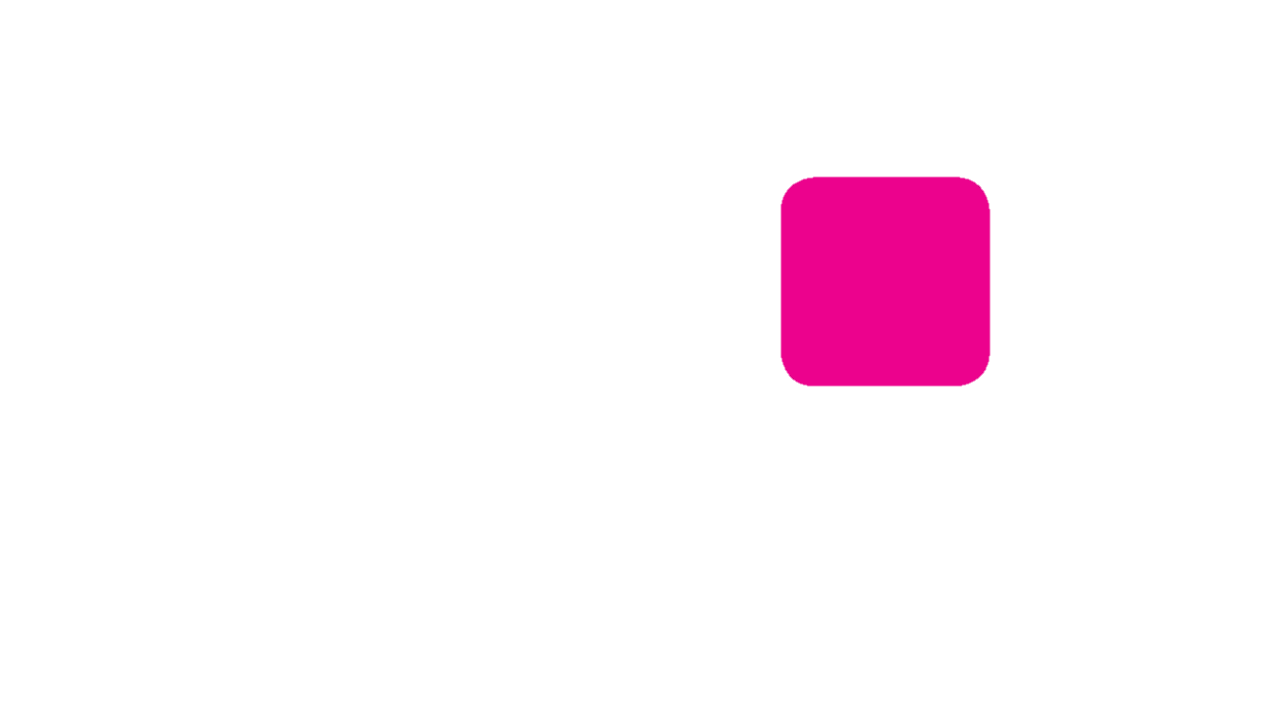 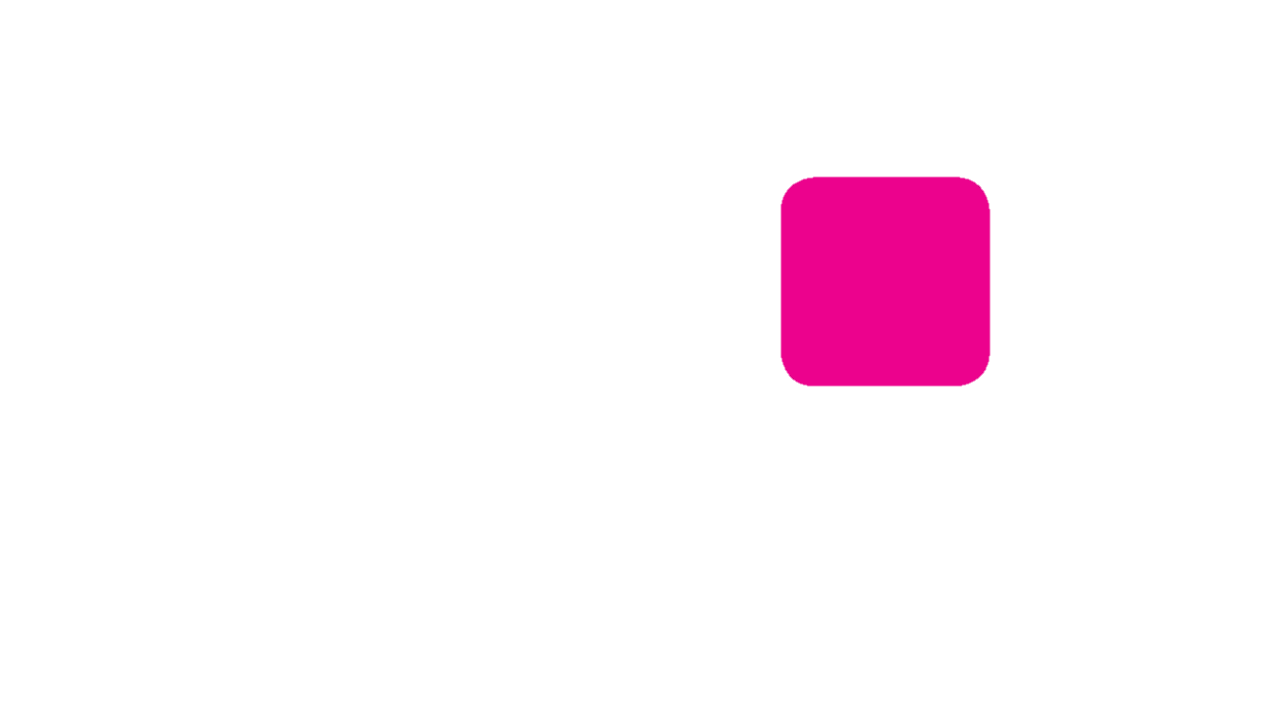 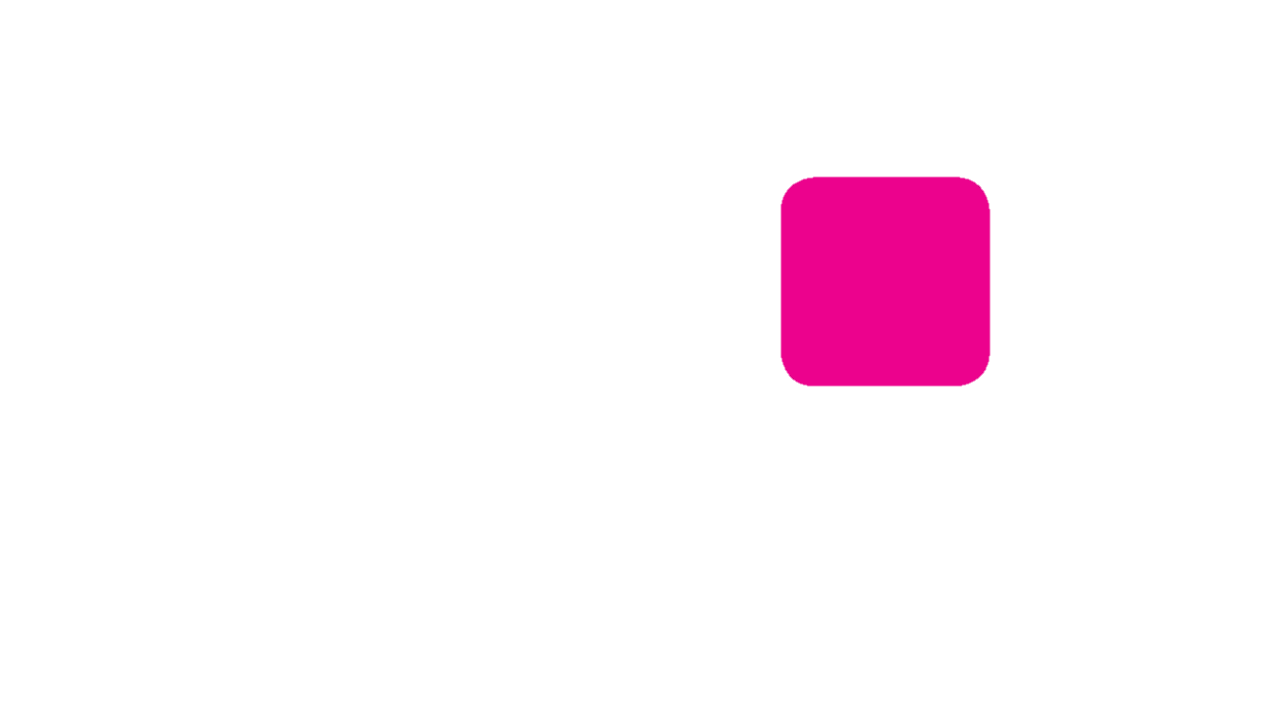 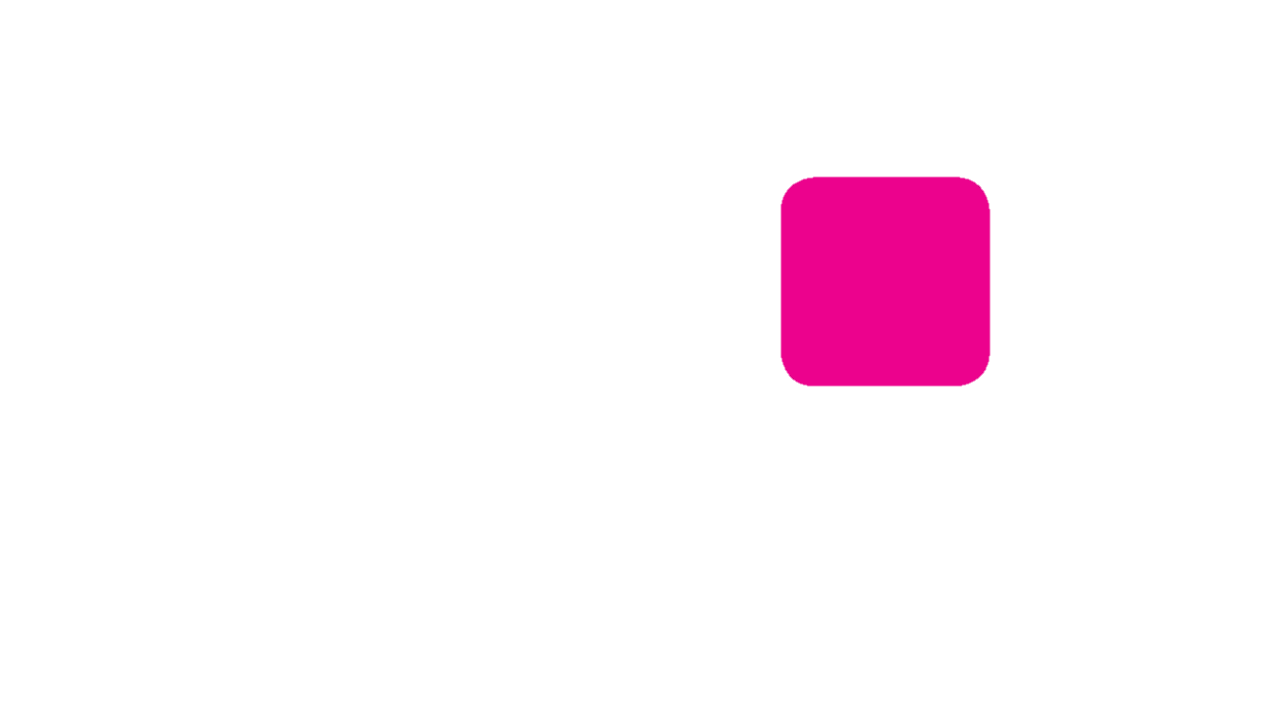 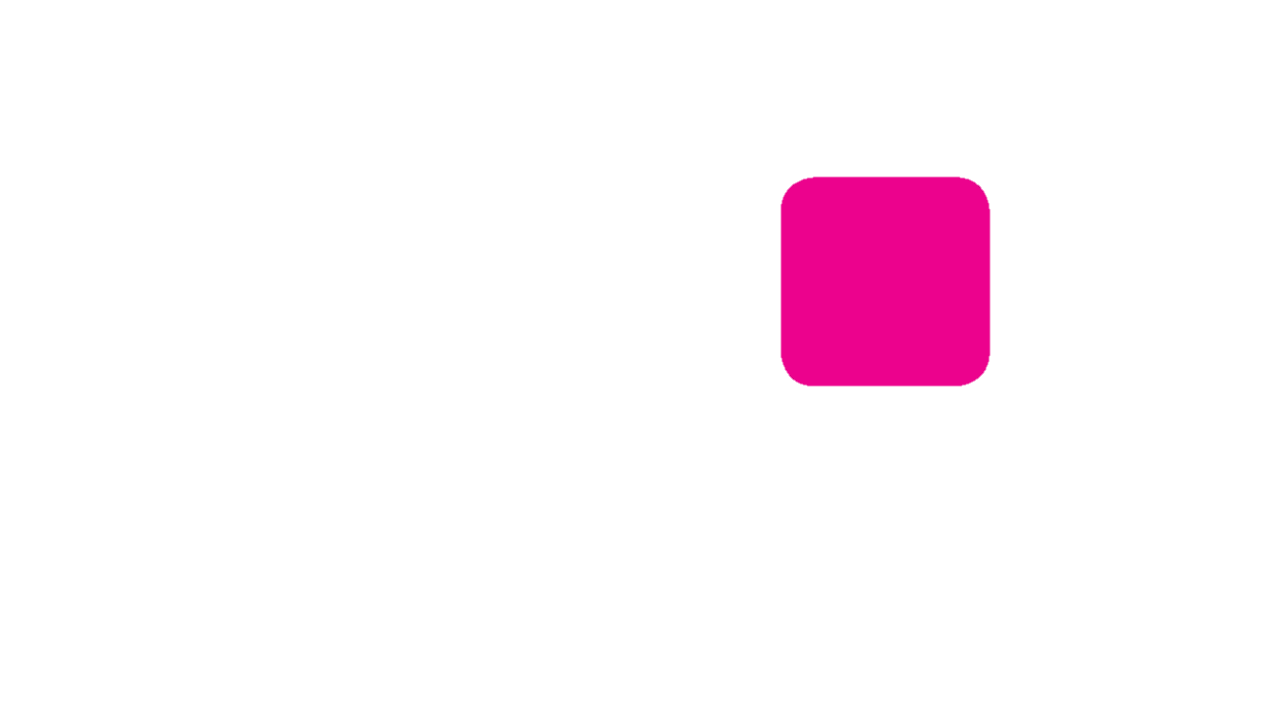 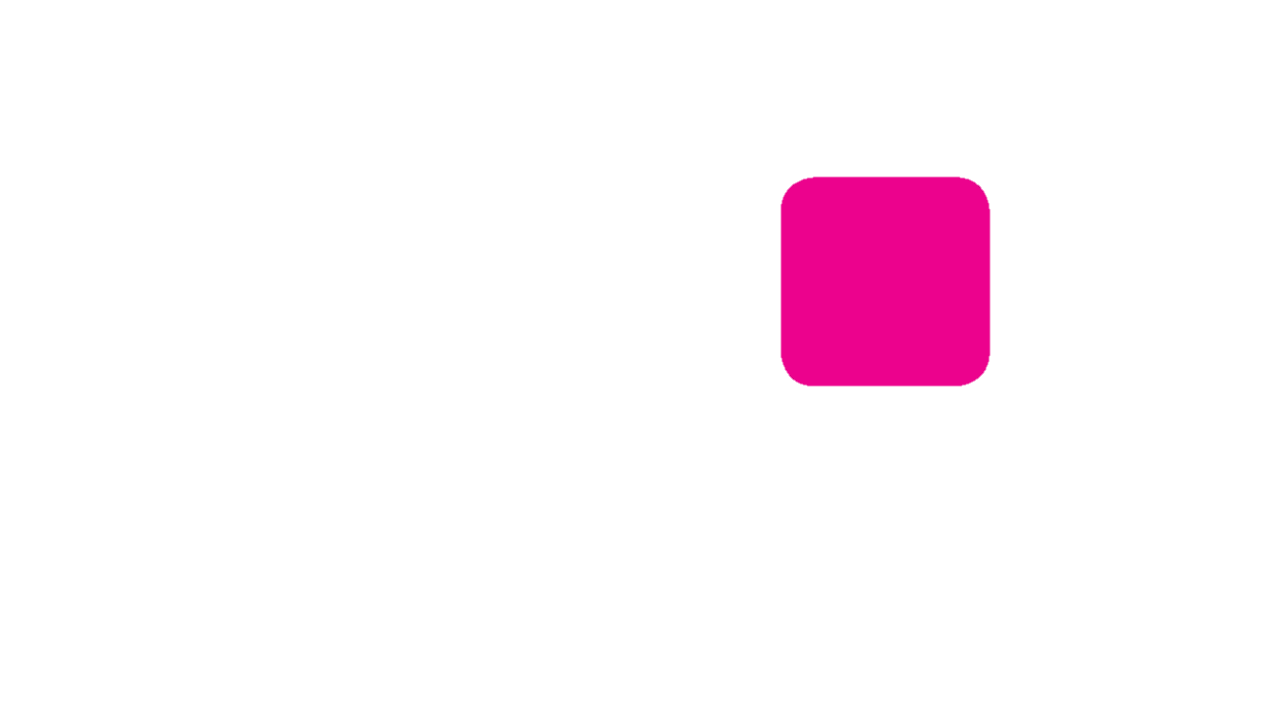 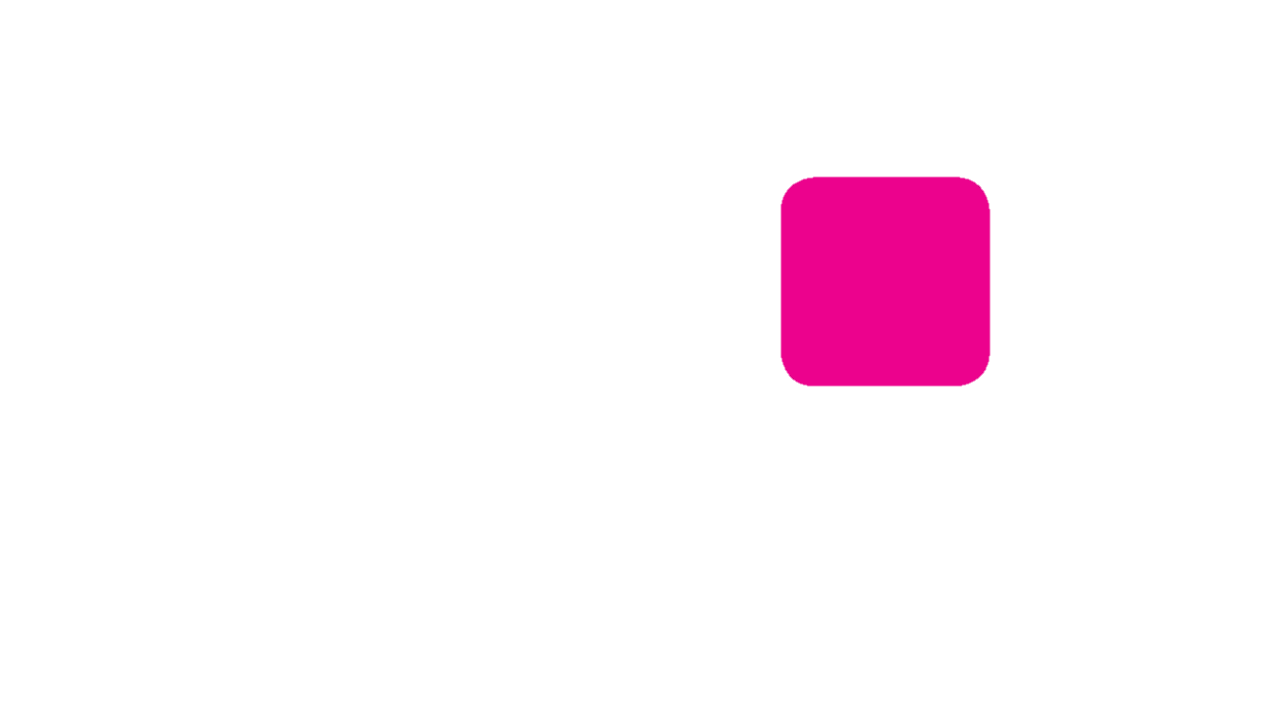 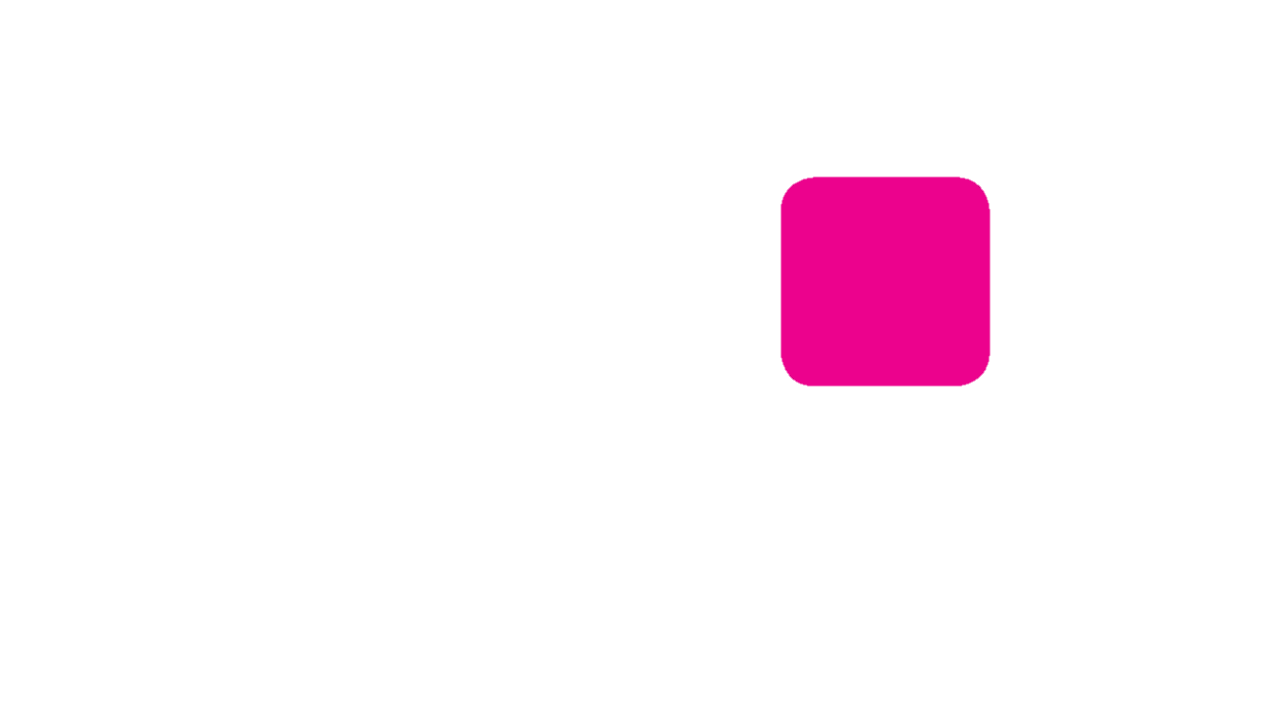 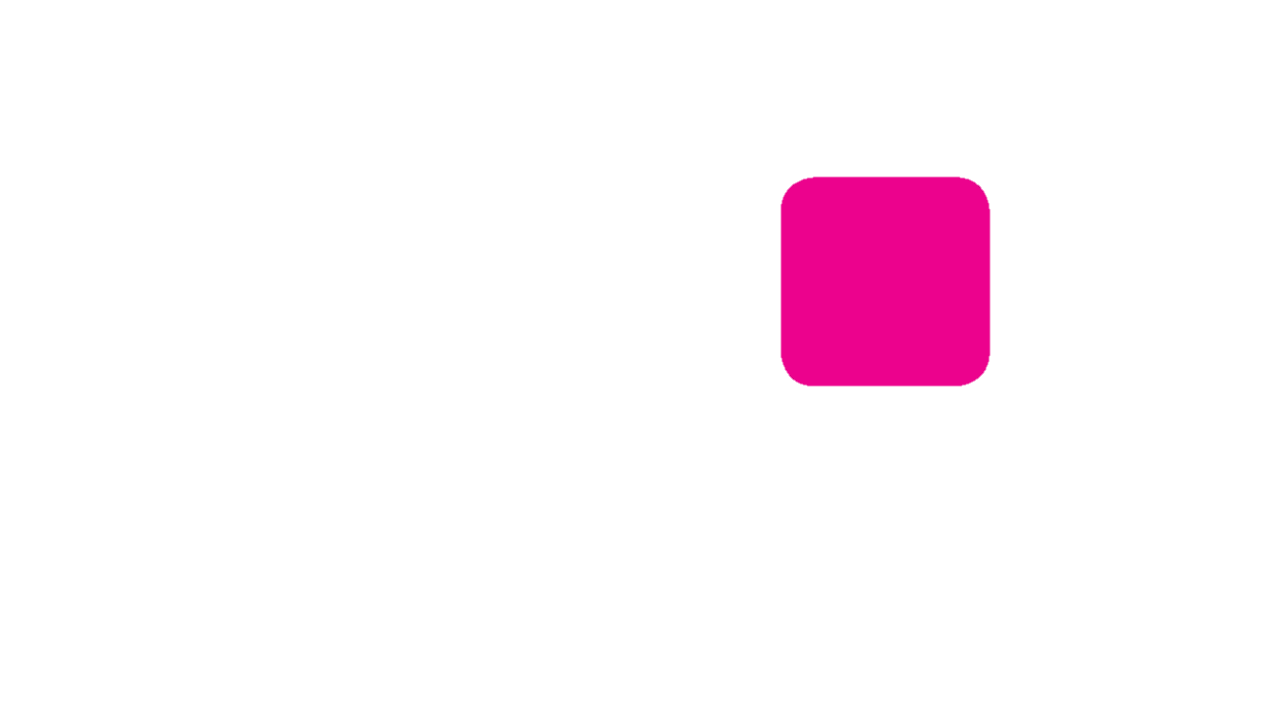 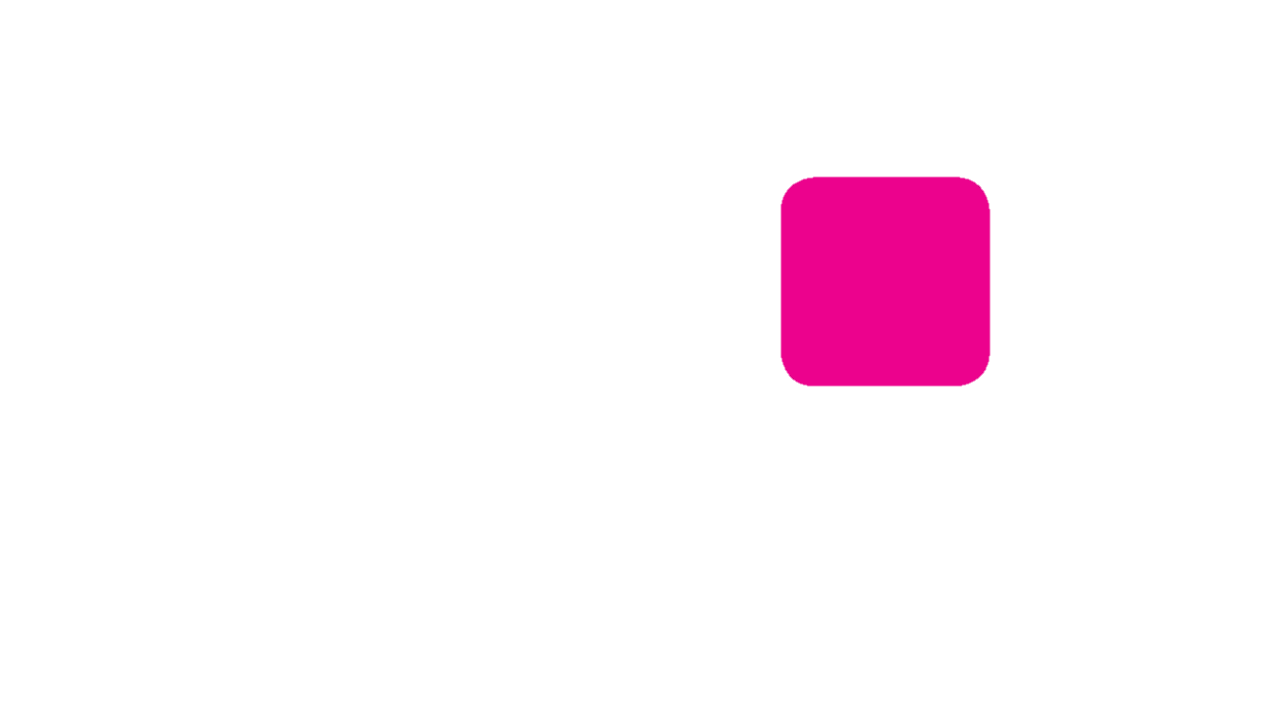 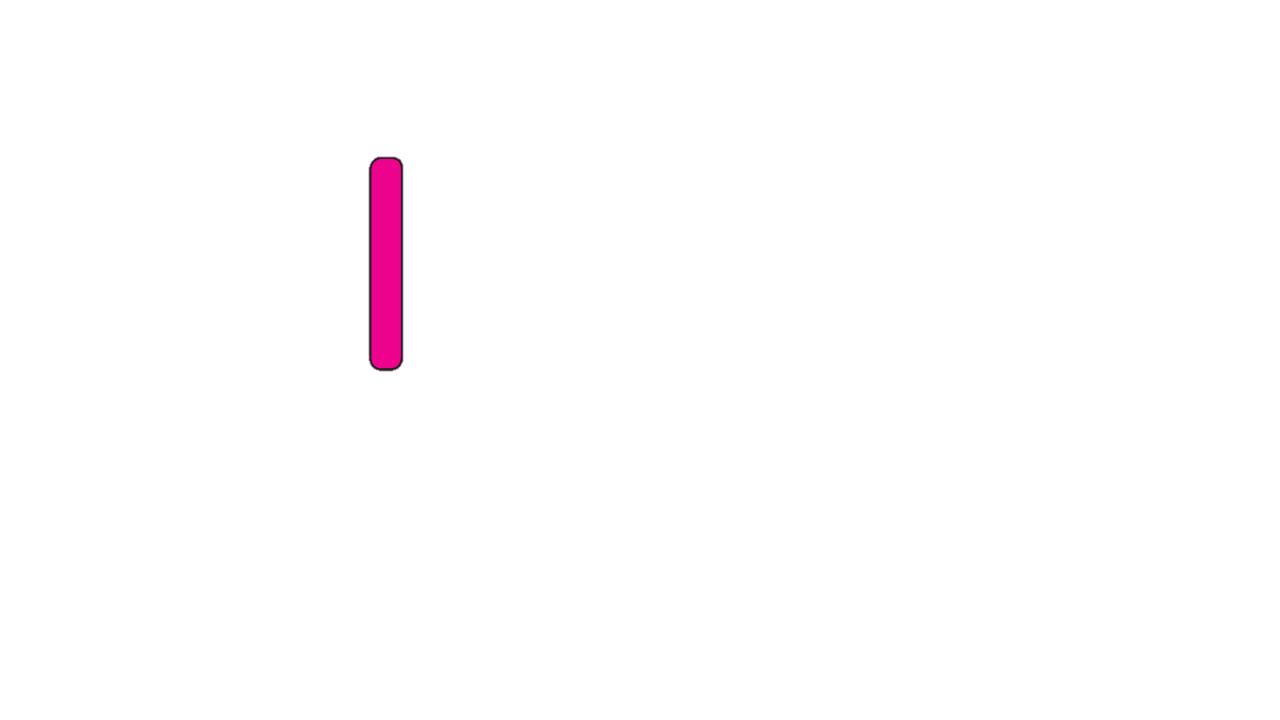 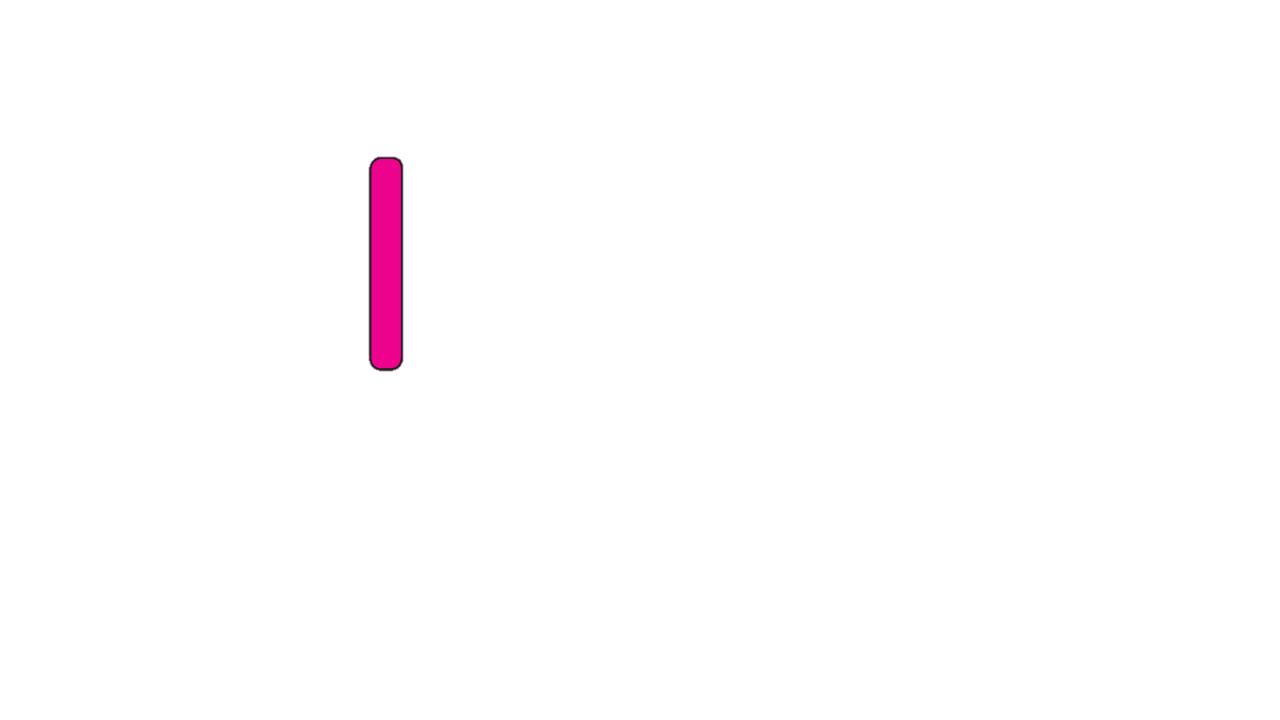 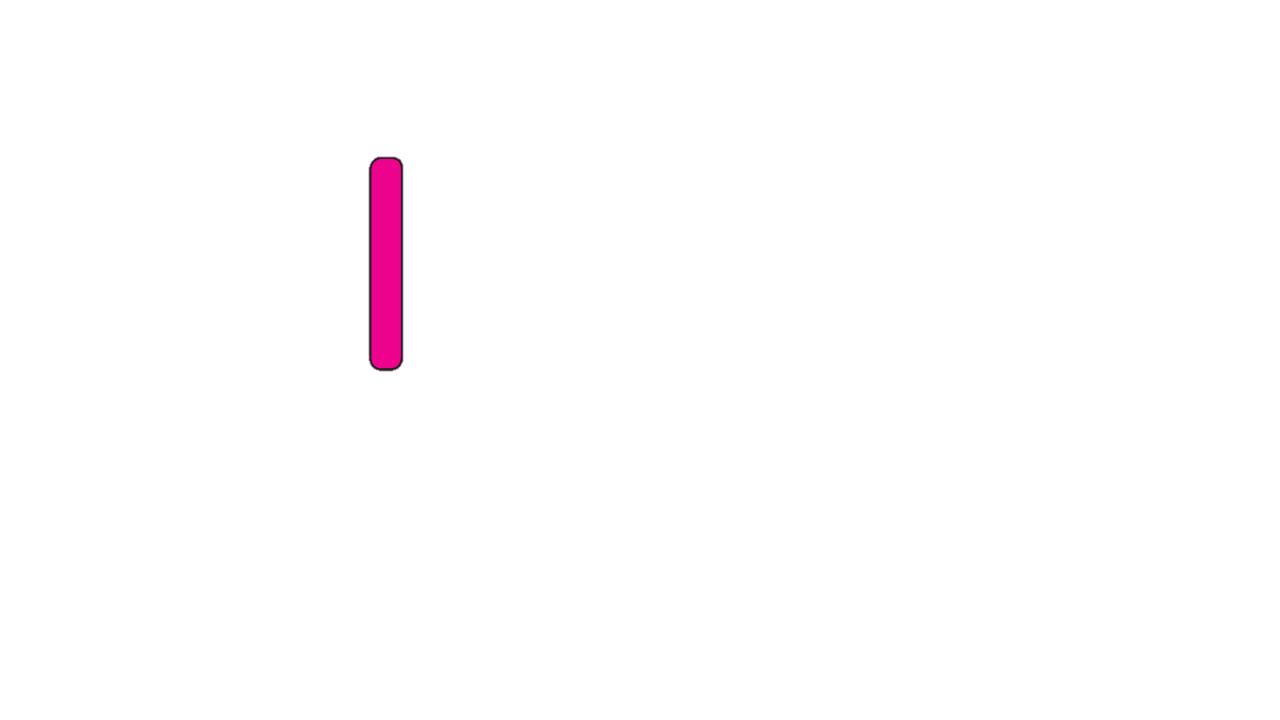 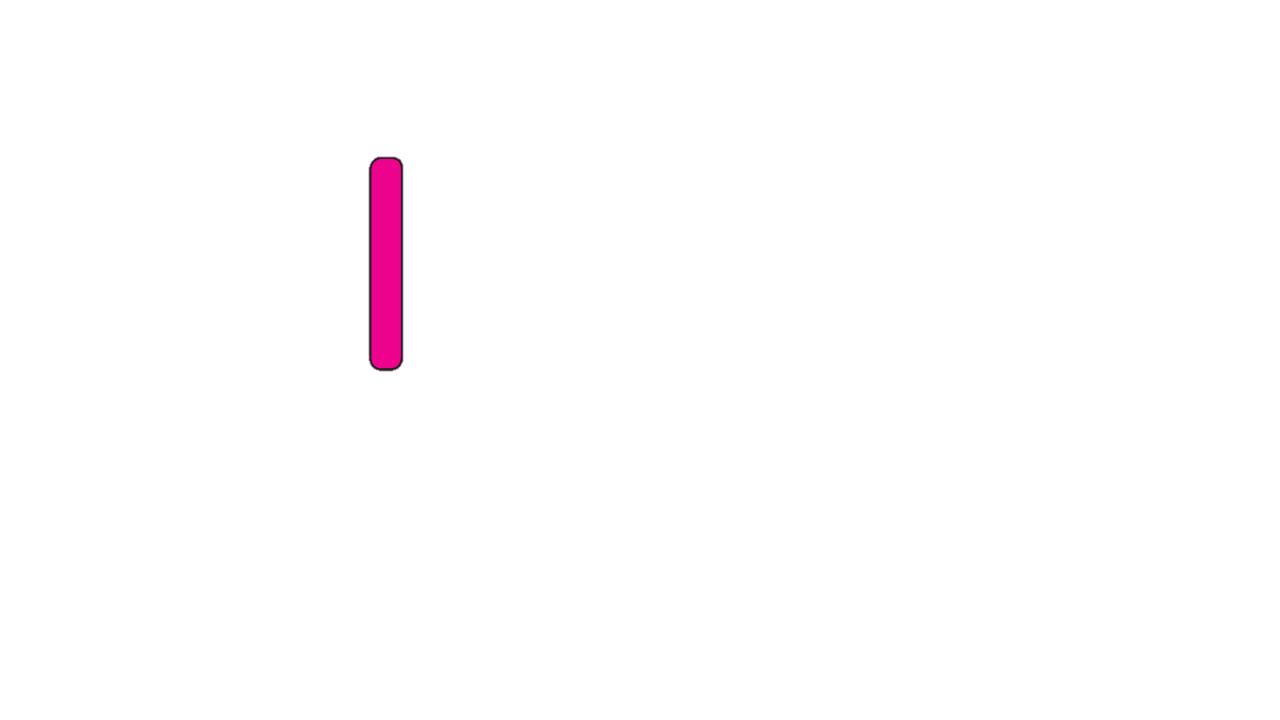 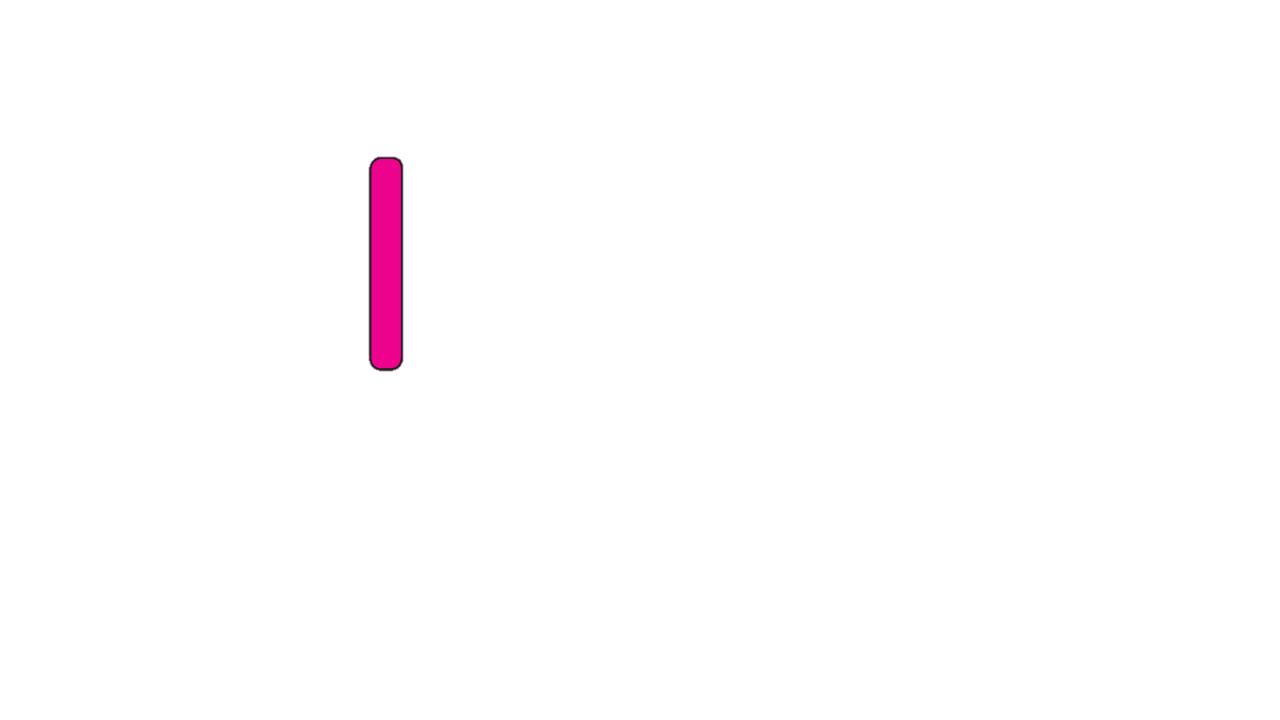 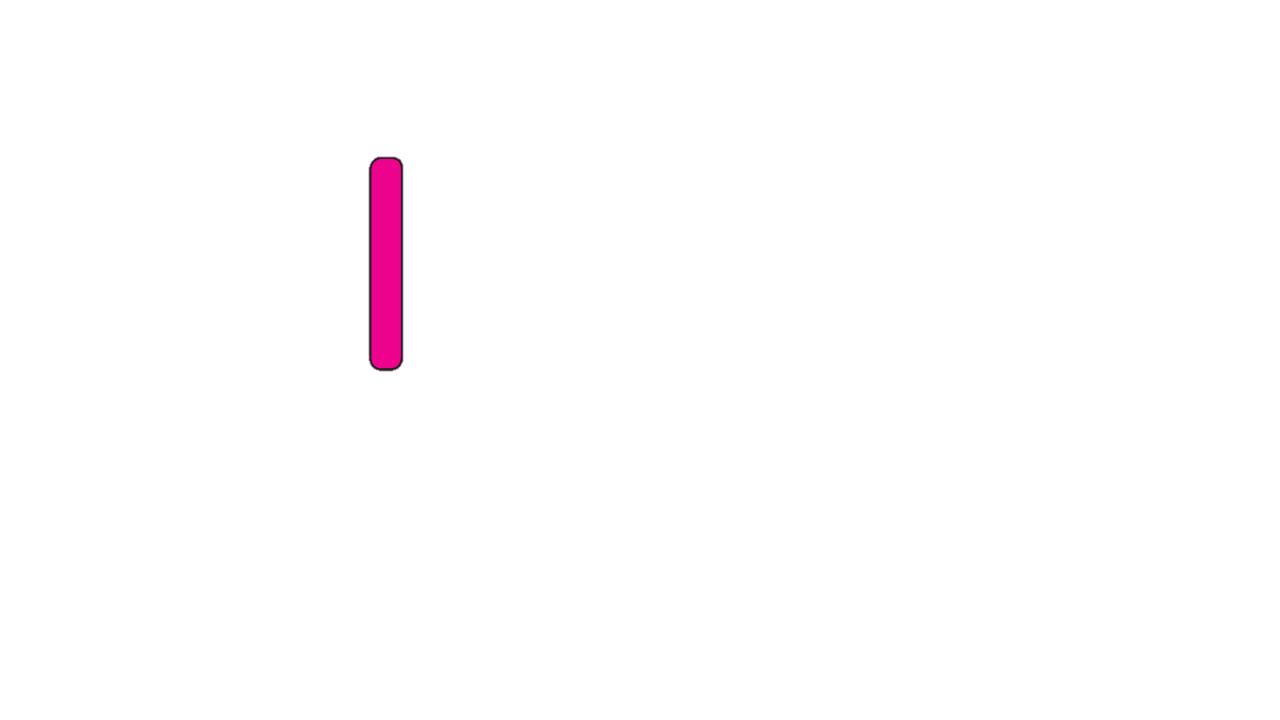 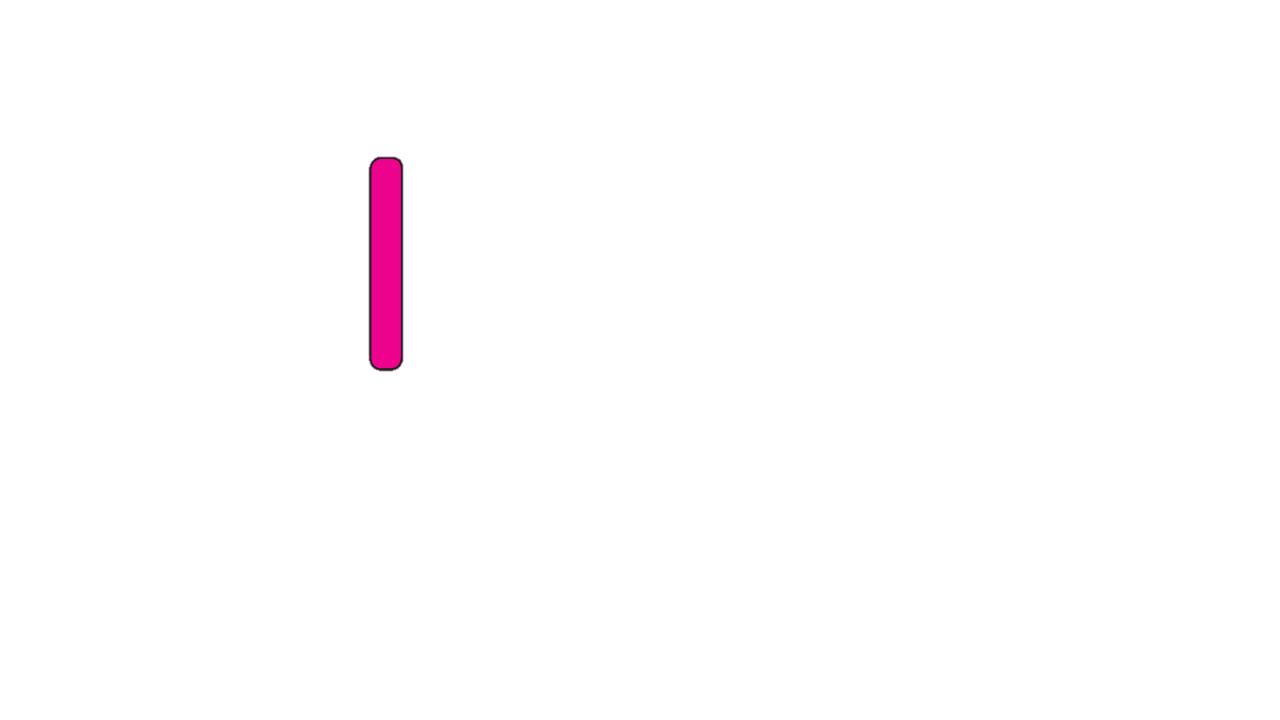 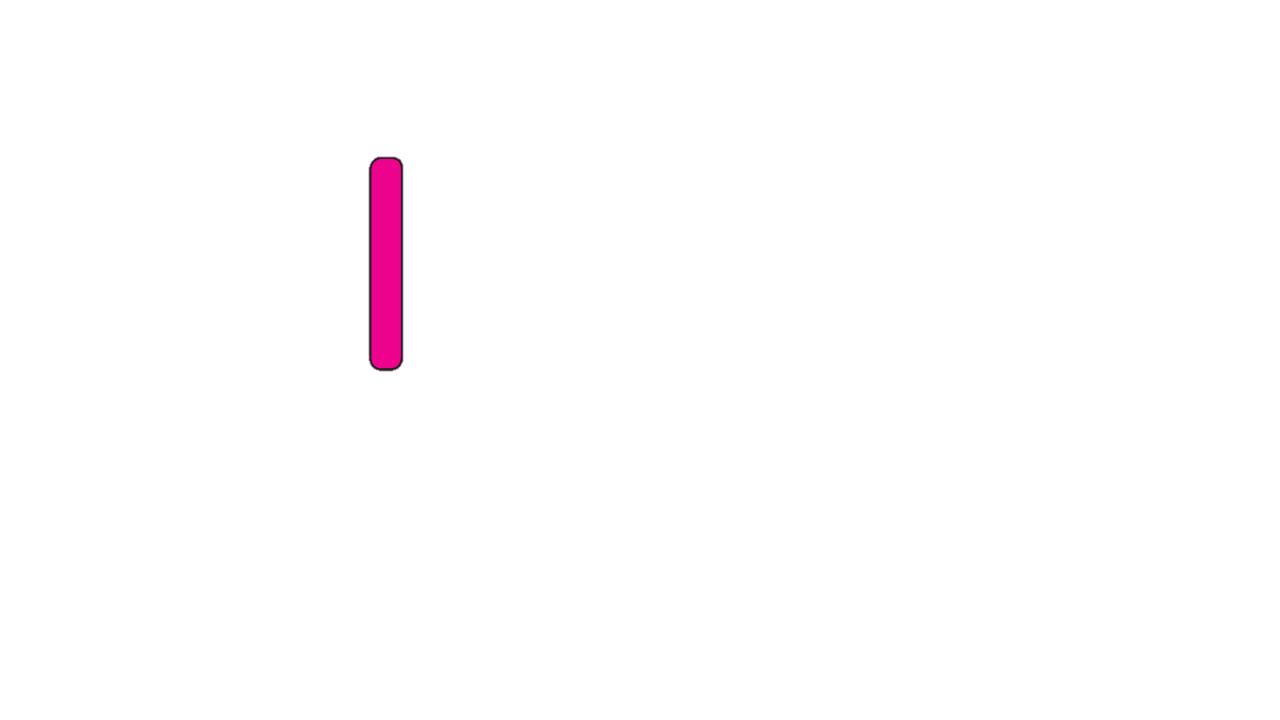 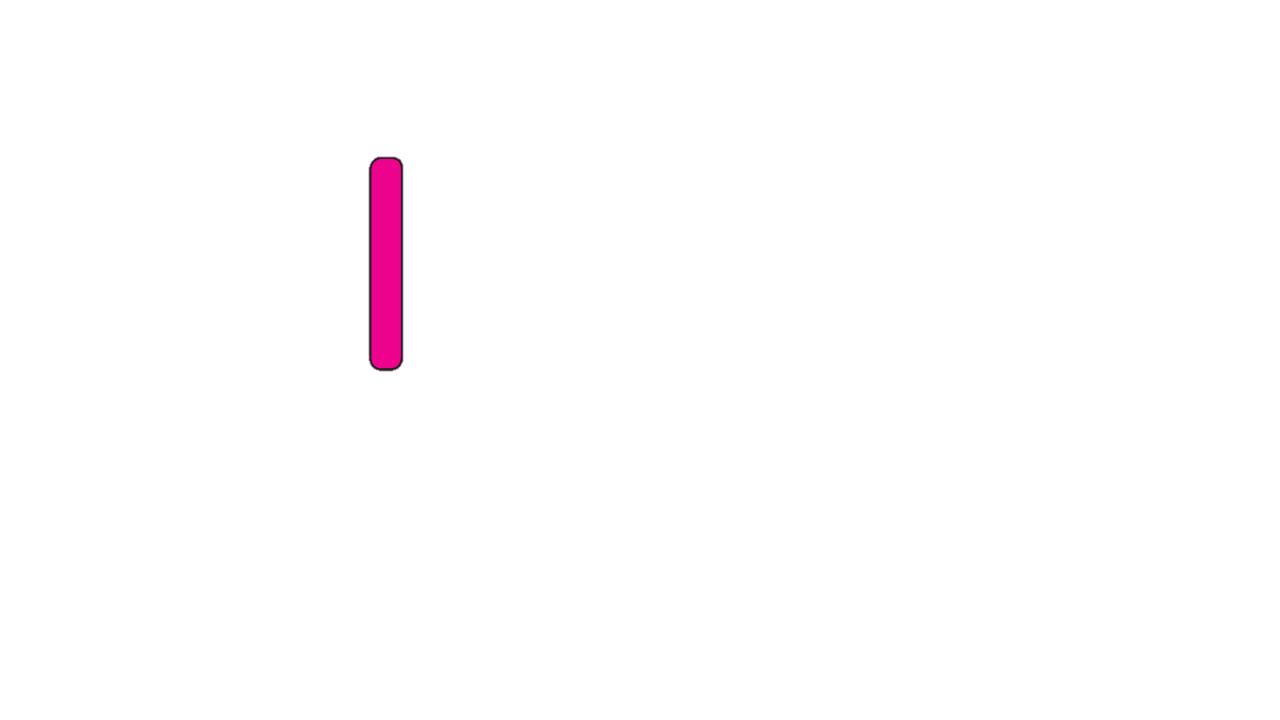 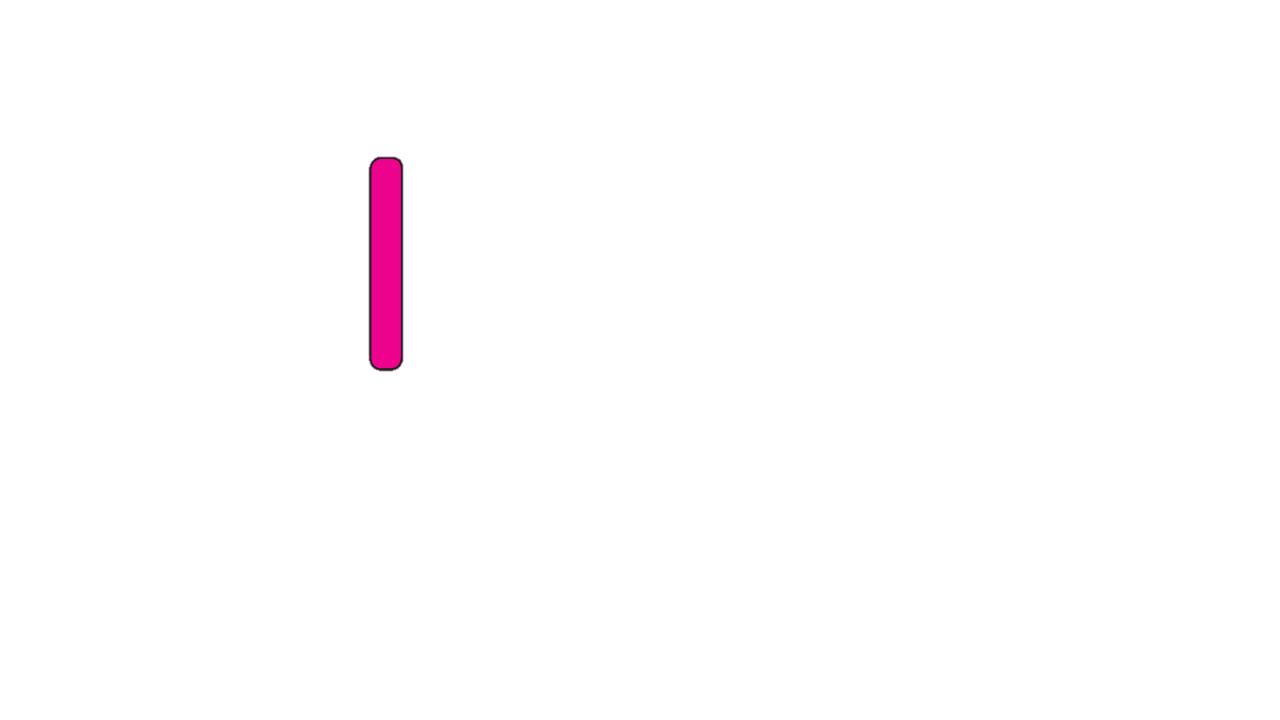 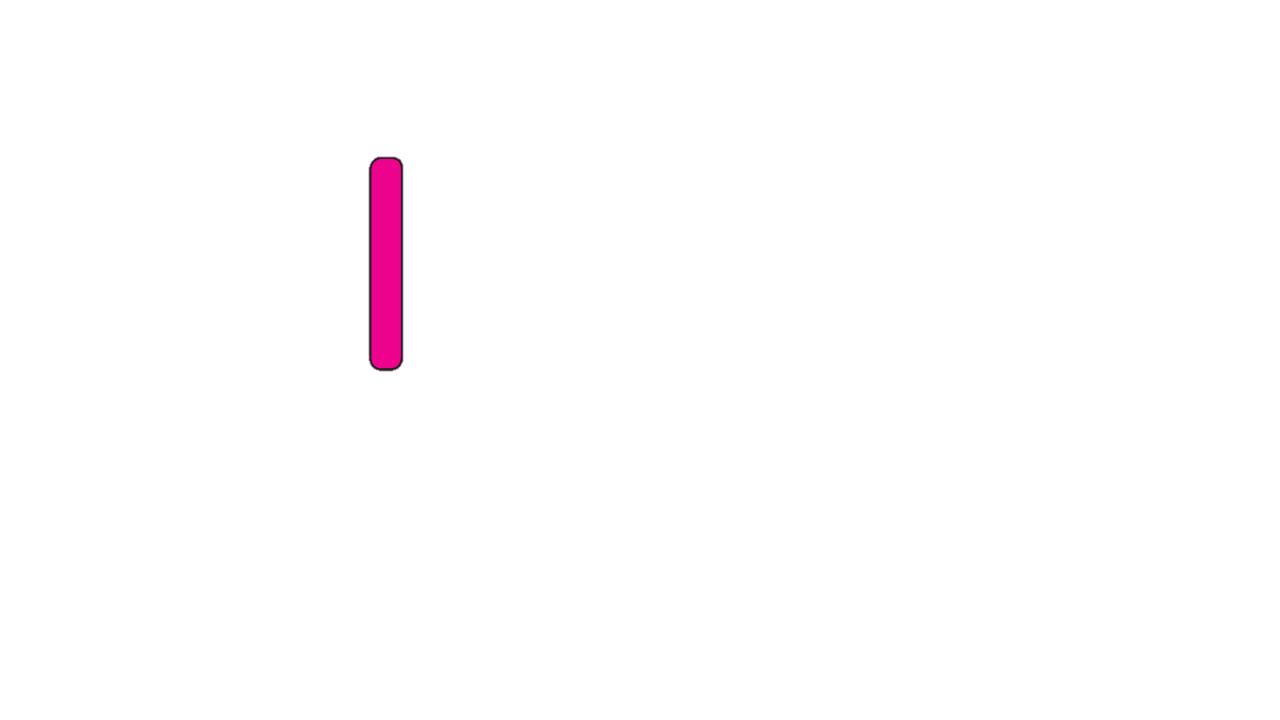 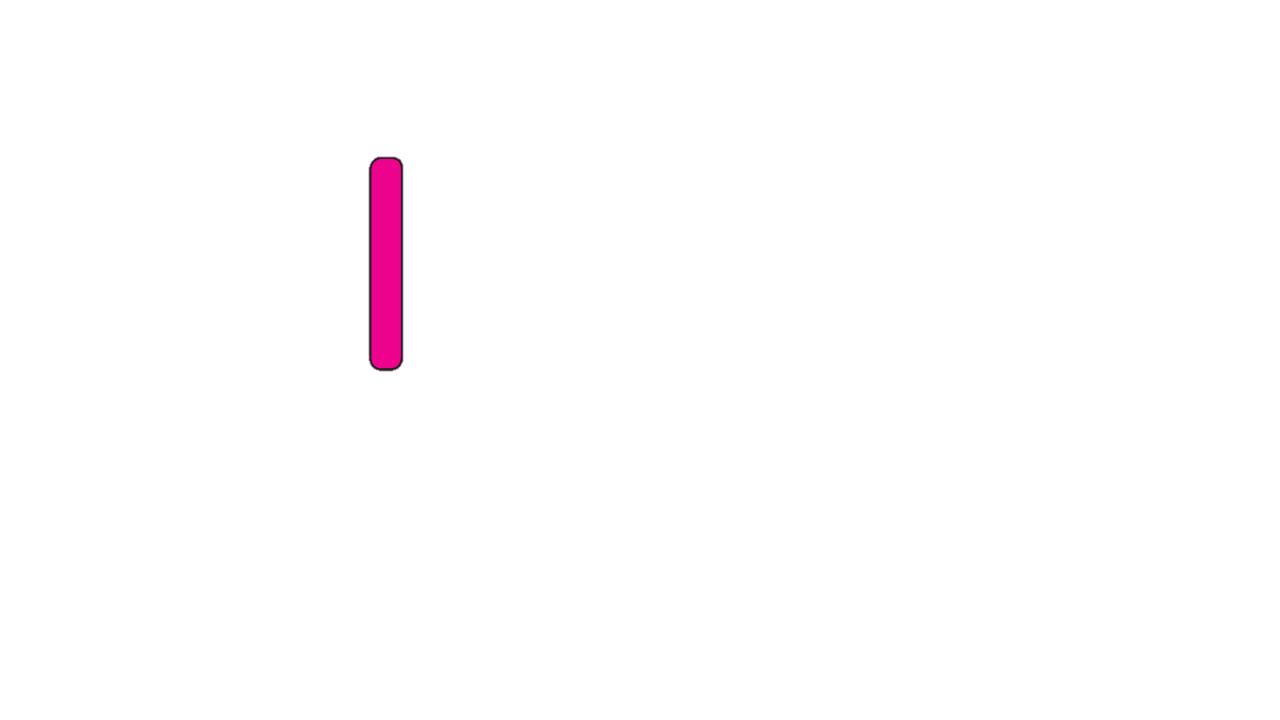 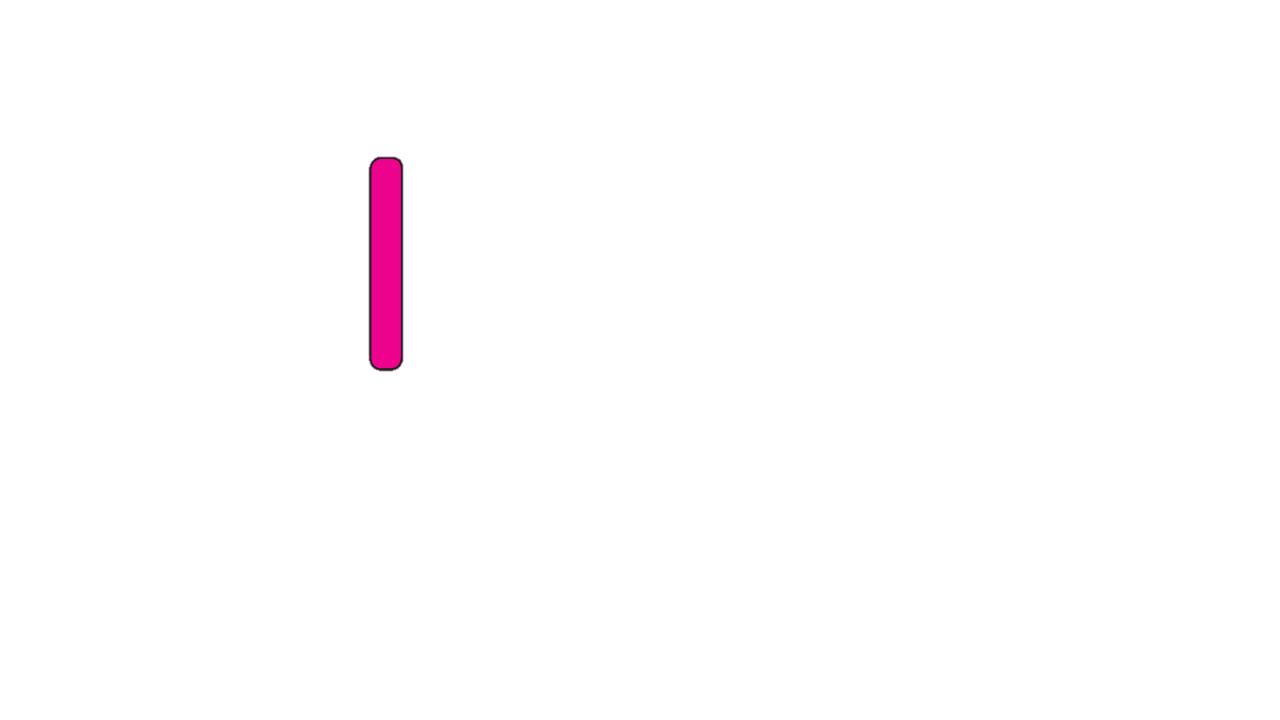 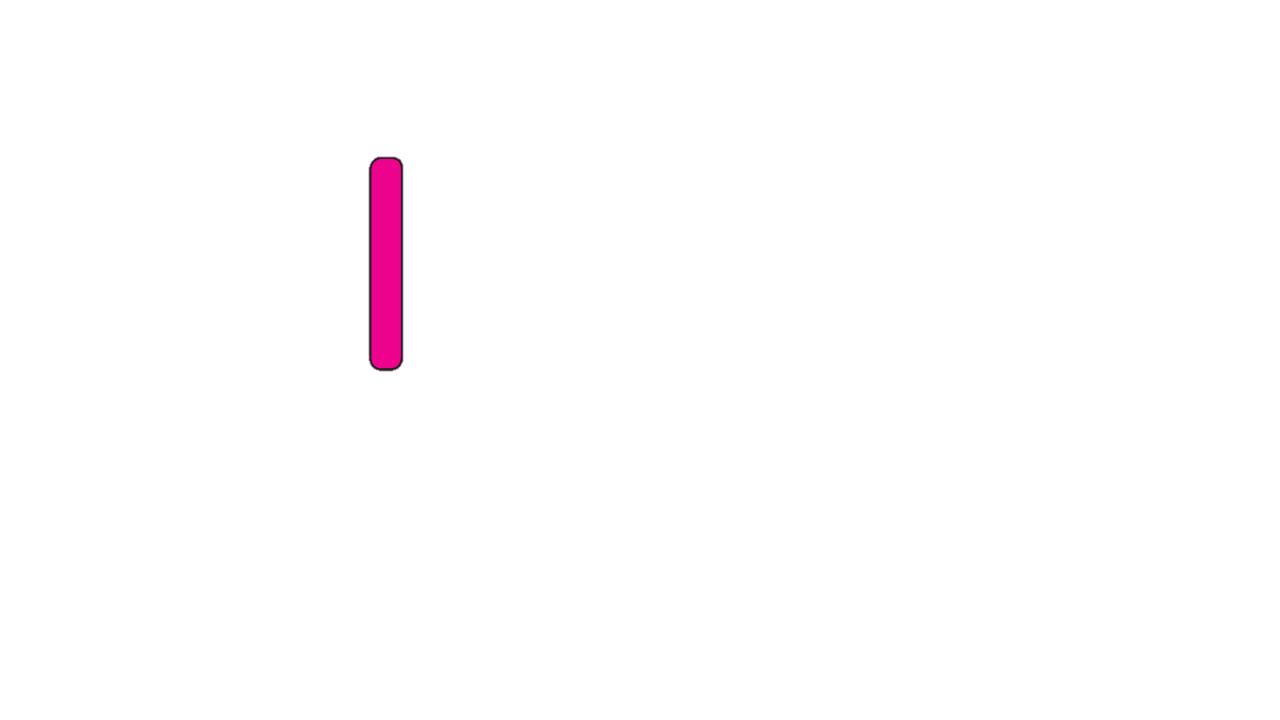 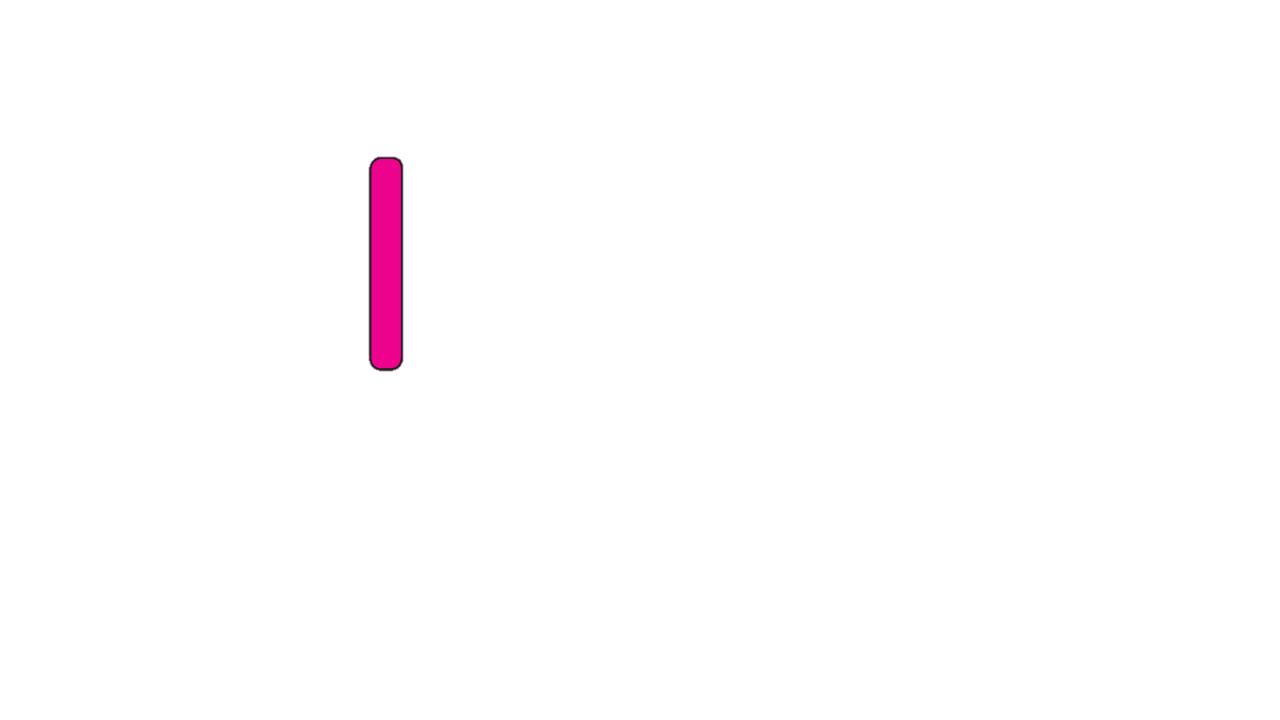 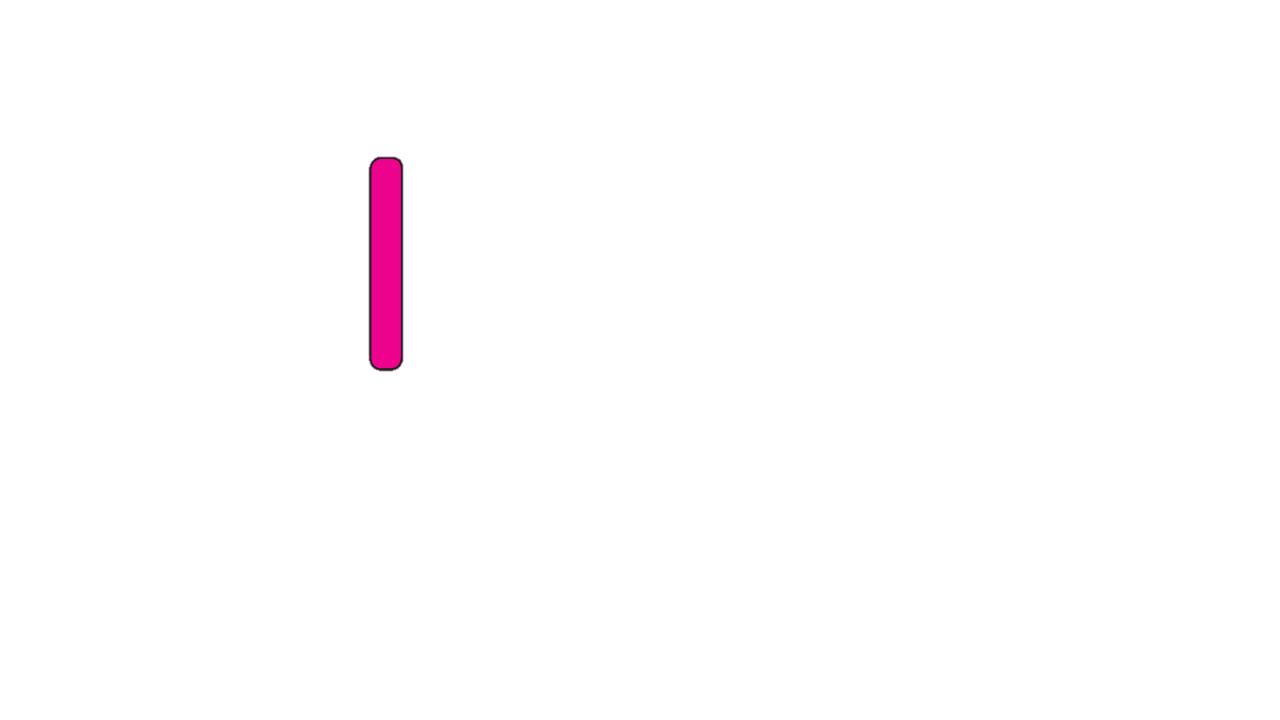 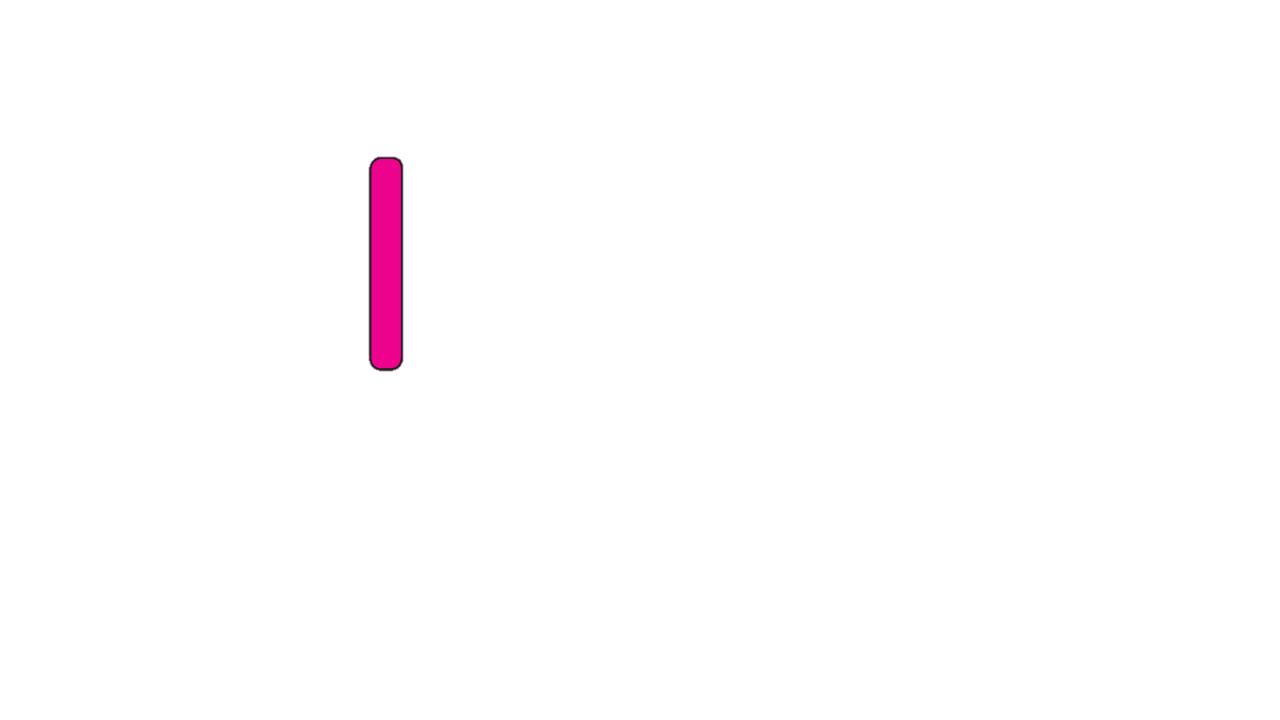 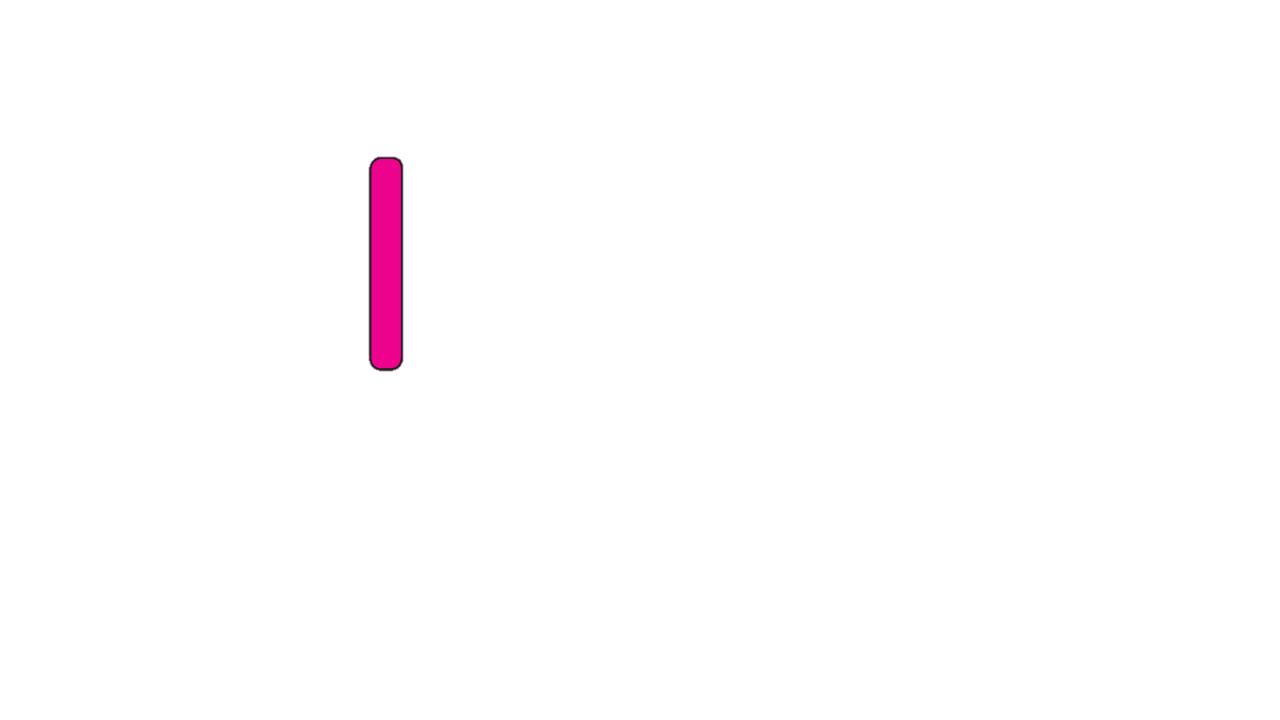 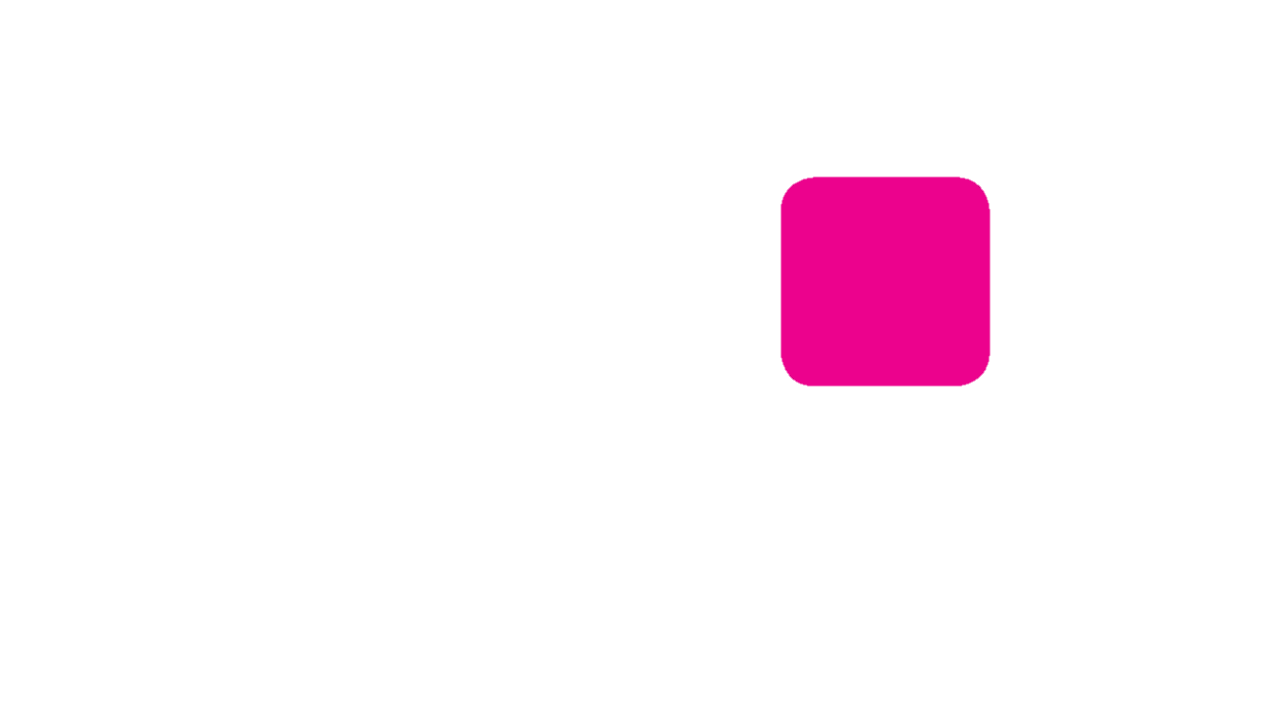 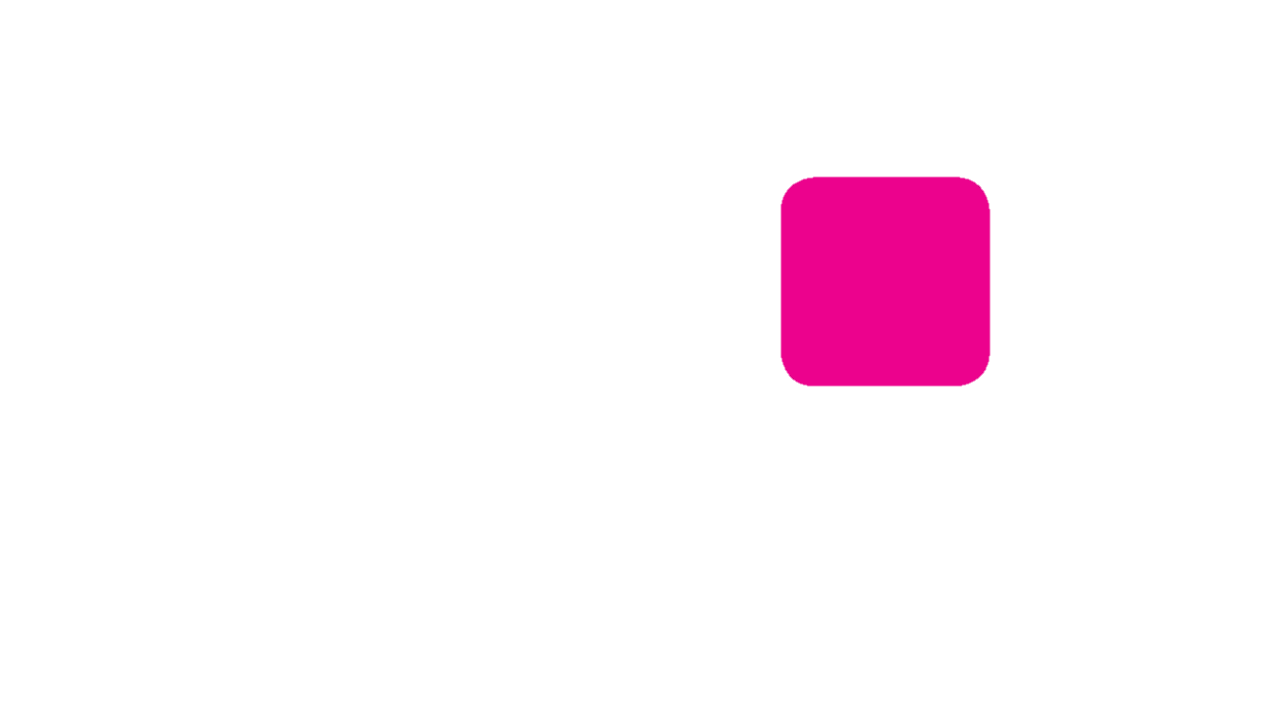 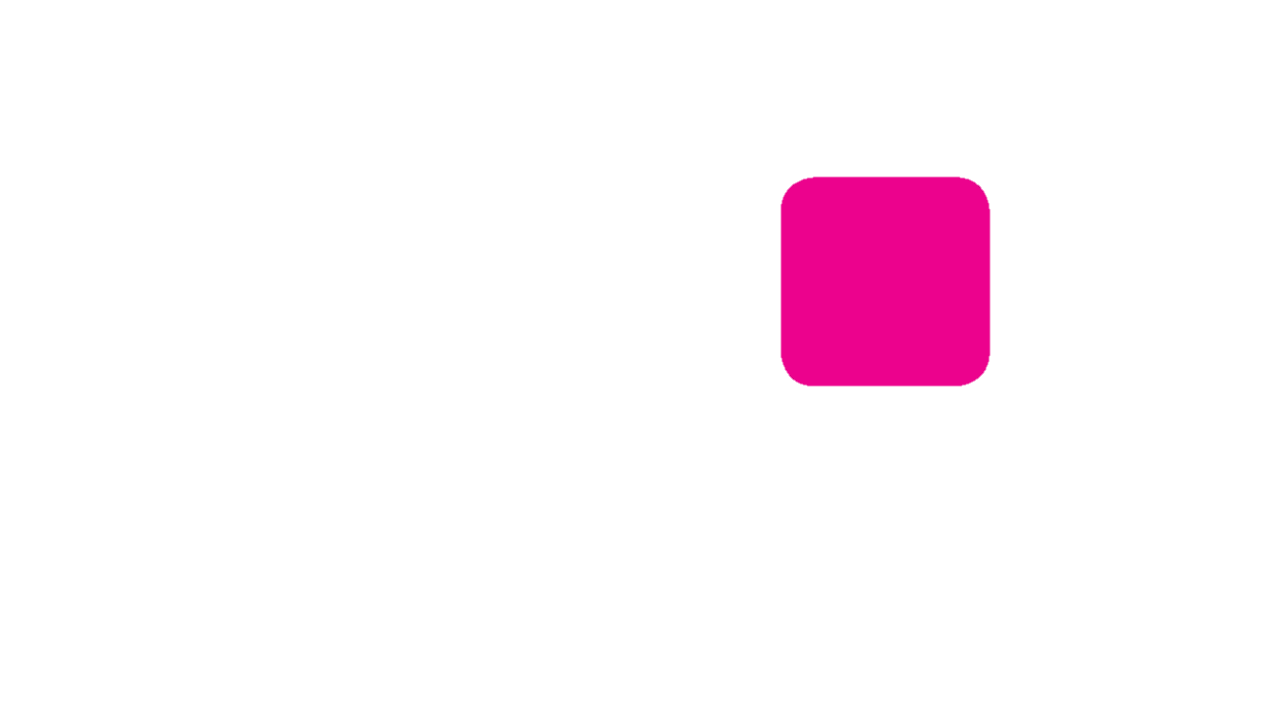 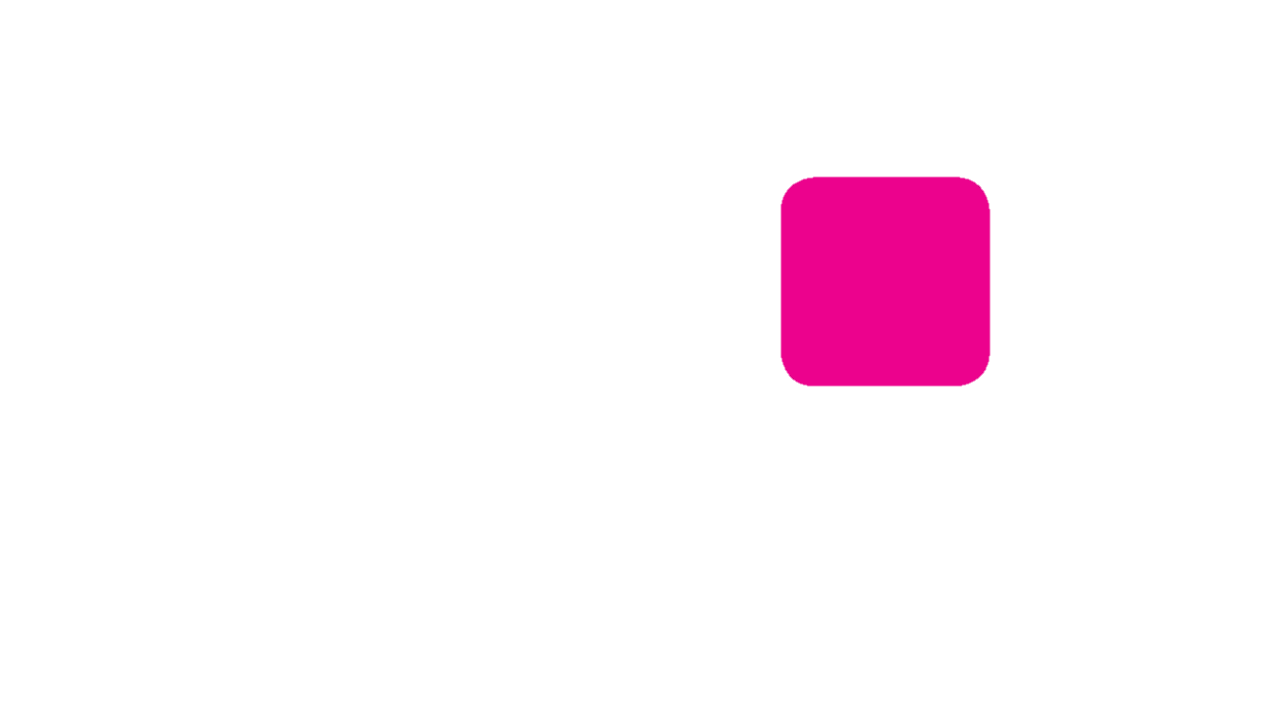 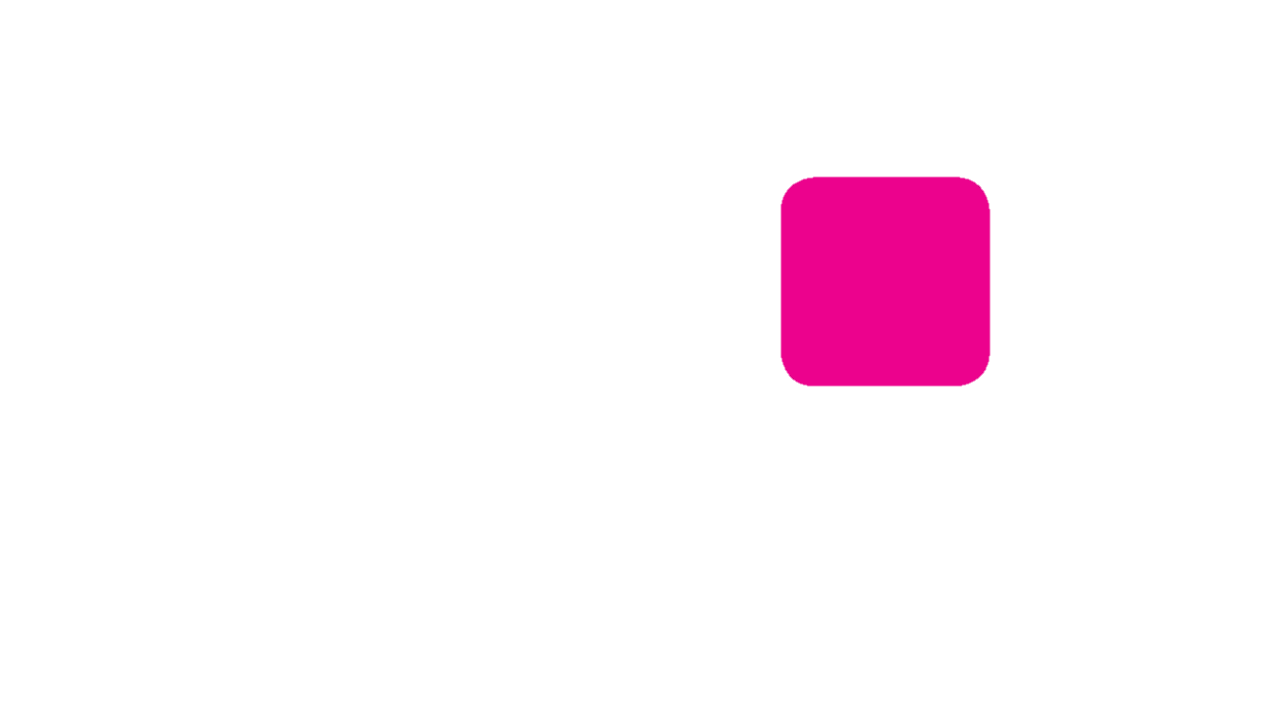 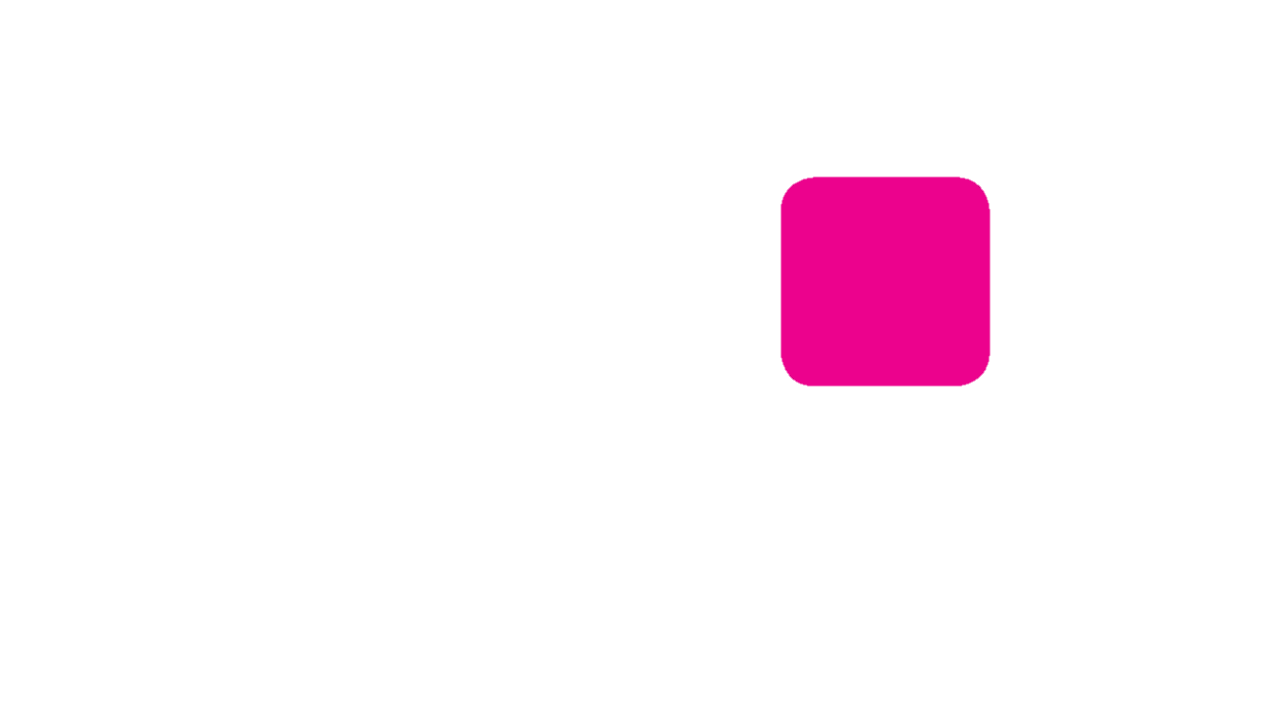 600
480
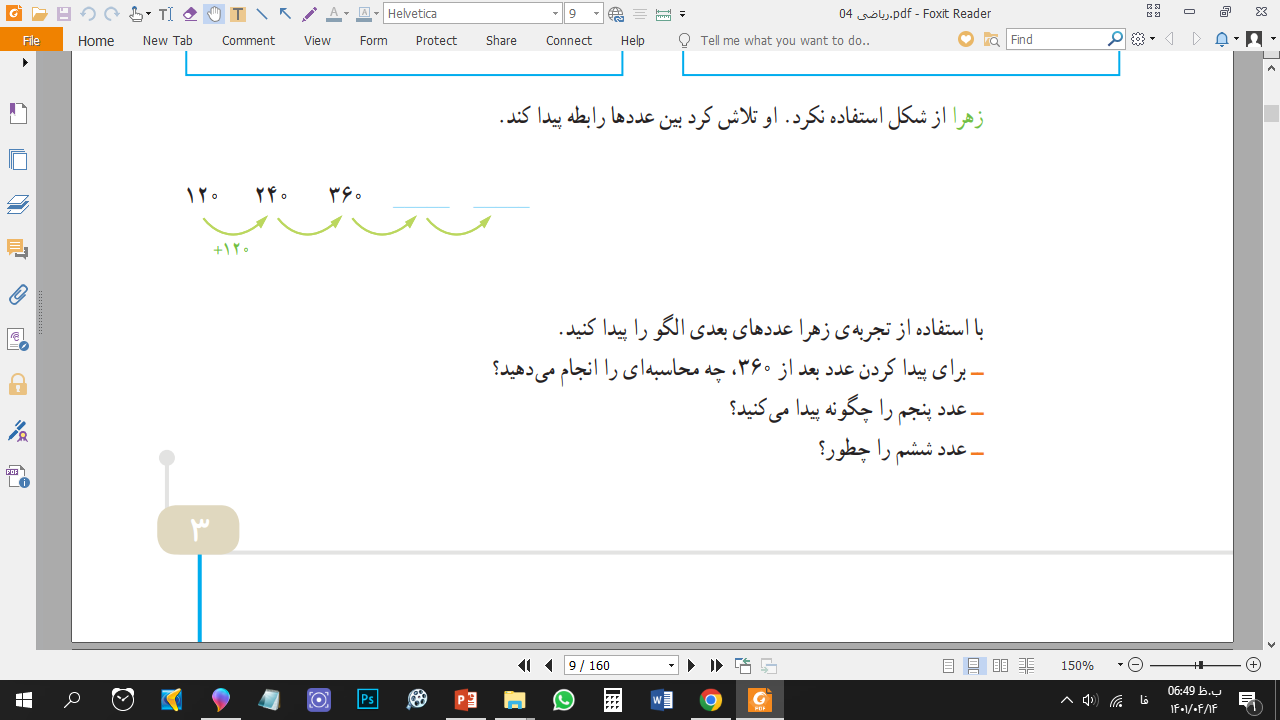 480
600
120+
120+
120+
عدد چهارم را با 120 جمع می کنیم.
عدد پنجم را با 120 جمع می کنیم.
موفق باشید
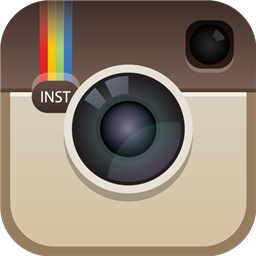 mohsen_najafi1358
اینستاگرام
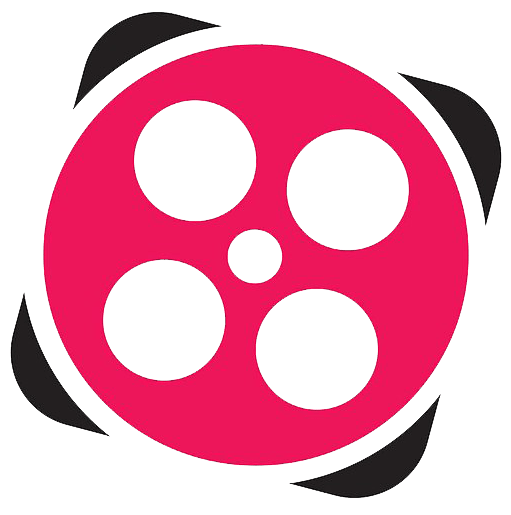 mohsen_najafi78
آپارات
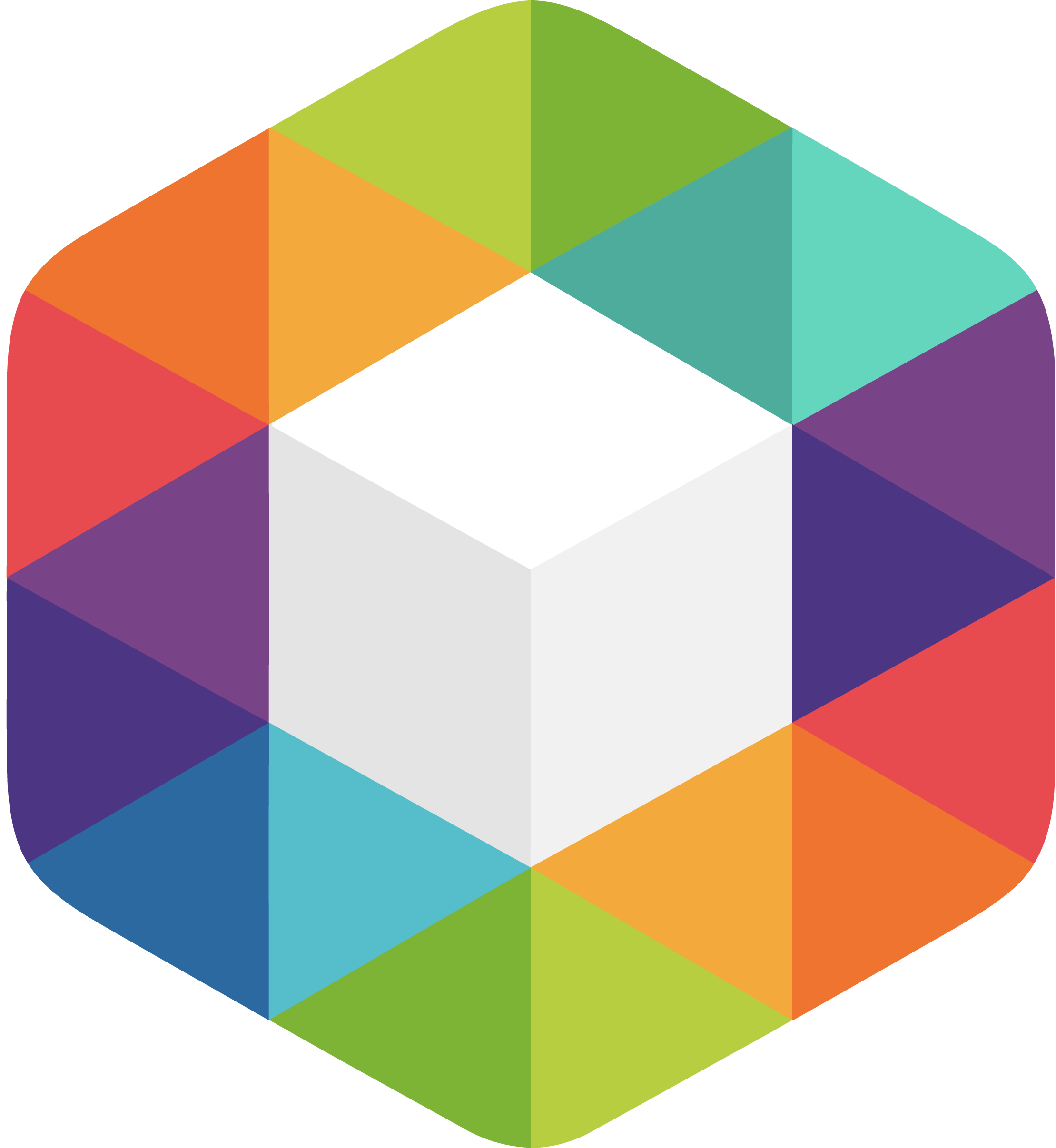 روبیکا
content1_6
تدریس از
محسن نجفی